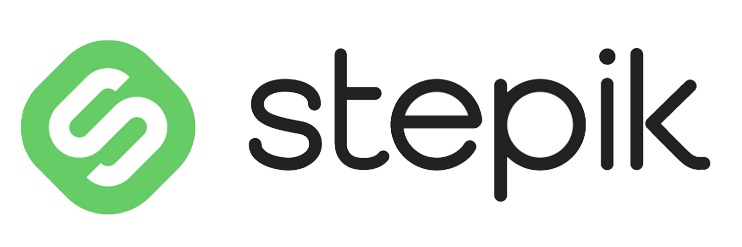 Сетевое взаимодействие с обучающимися профильных классов с помощью Сетевого ресурса «Степик» при изучении языка программирования Питон, и при  и подготовке к ЕГЭ и ОГЭ
Учитель МАОУ СОШ №2 станицы Выселки
Лабужская Н.Д.
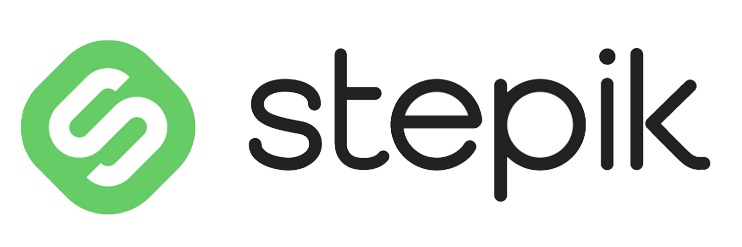 2020-2021 учебный год
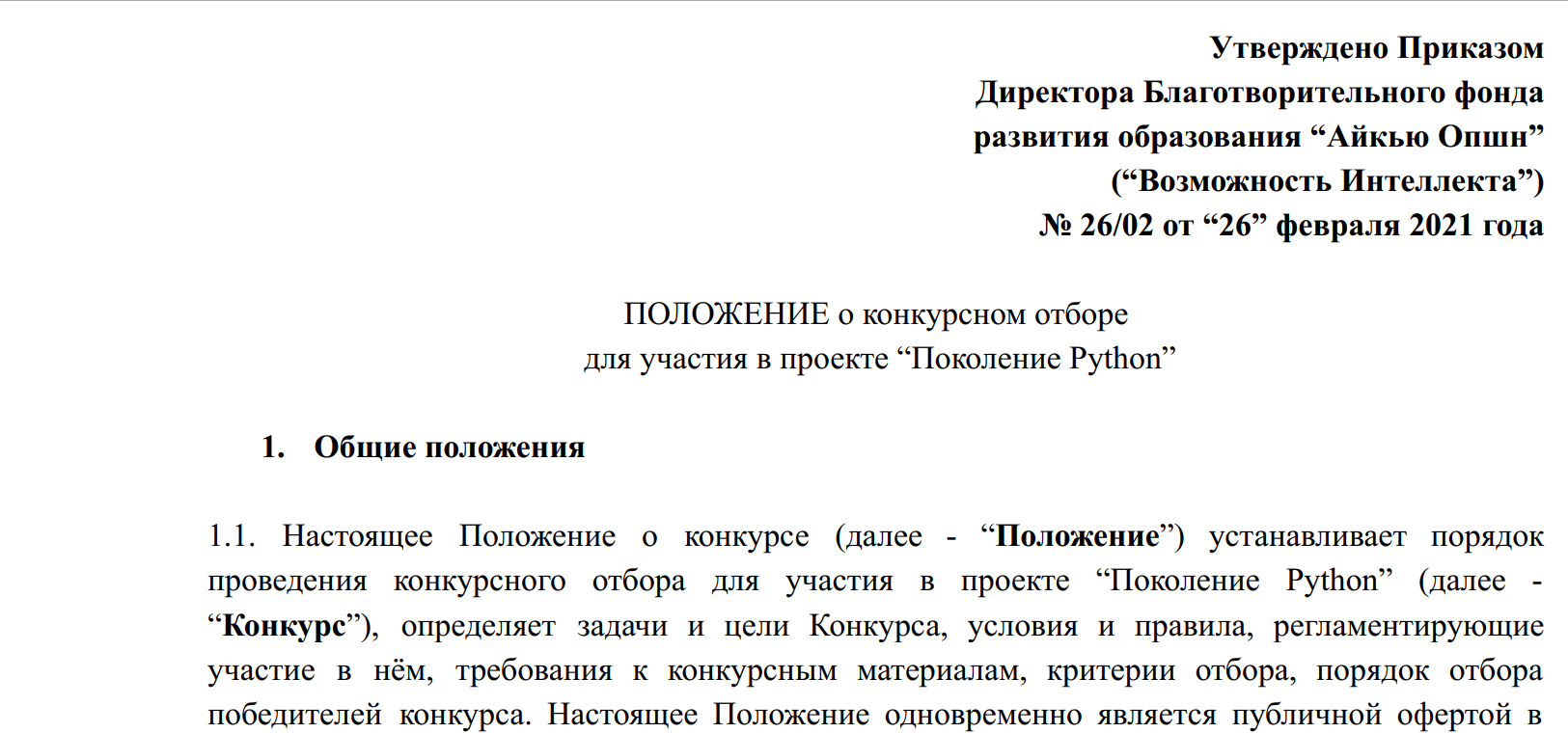 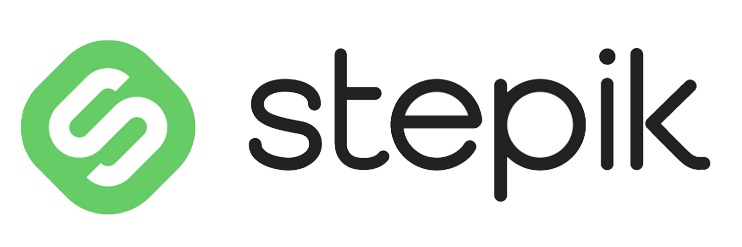 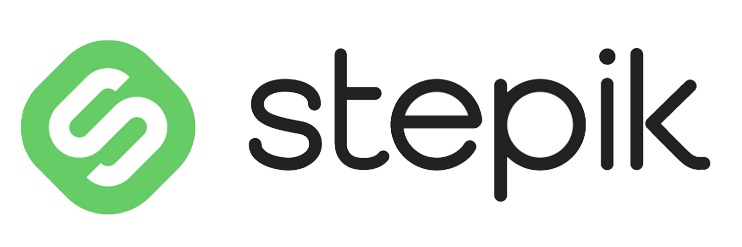 Документы о сетевом взаимодействии МАОУ СОШ №2 и Благотворительным фондом развития образования “Айкью Опшн”(“Возможность Интеллекта”)
Лицензионное соглашение на использование ресурса от 01.09.2020 года
Заключение СПб АППО - программа Поколение Python
Дополнительная общеразвивающая программа «Python для начинающих»
Положение о конкурсном отборе для участия в проекте “Поколение Python”
Договор с Айкю ОПШН 22-23
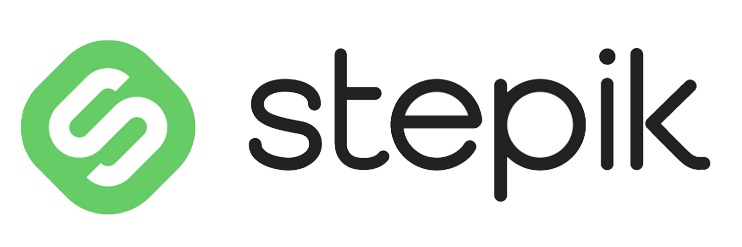 2020-2021 учебный год
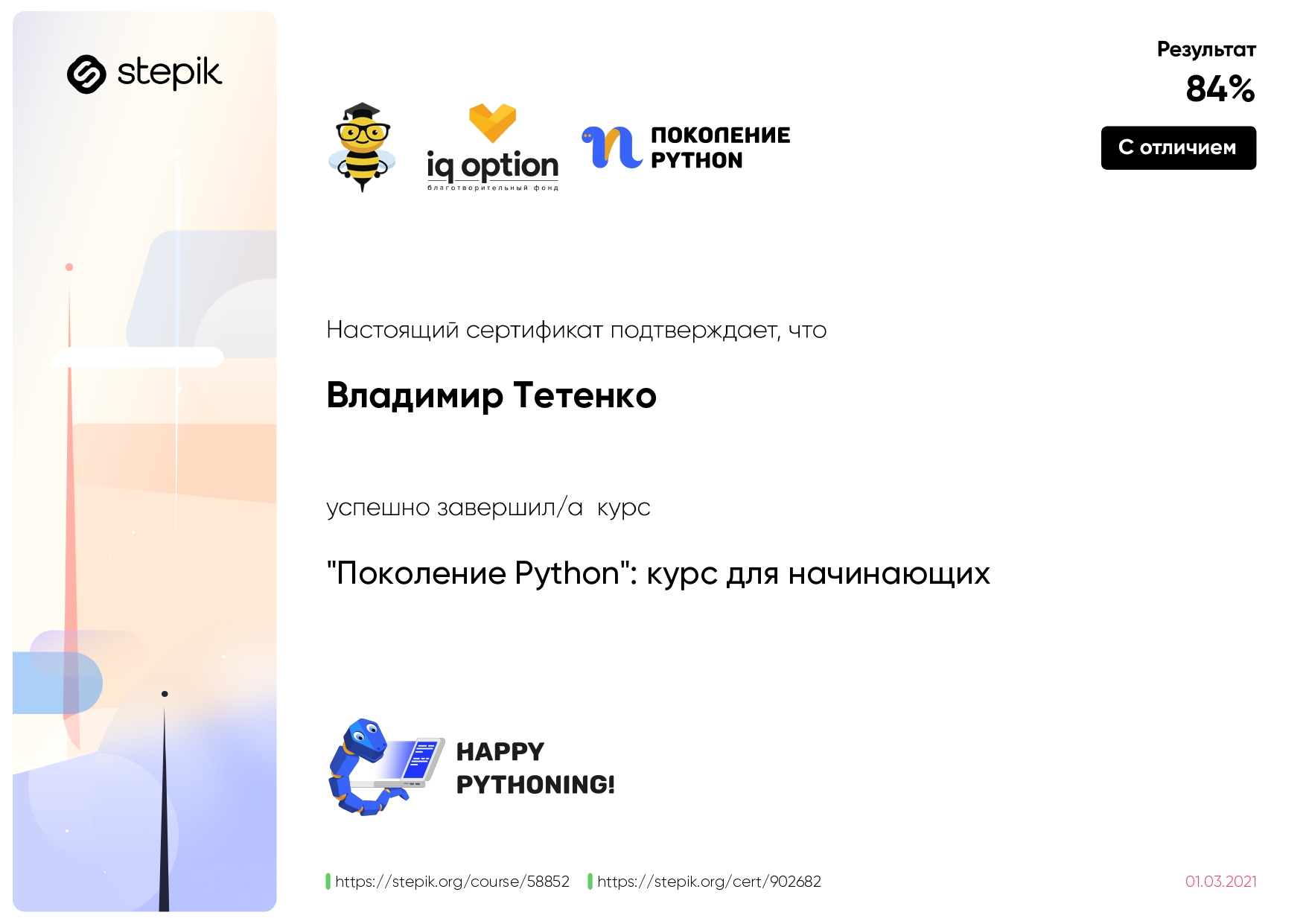 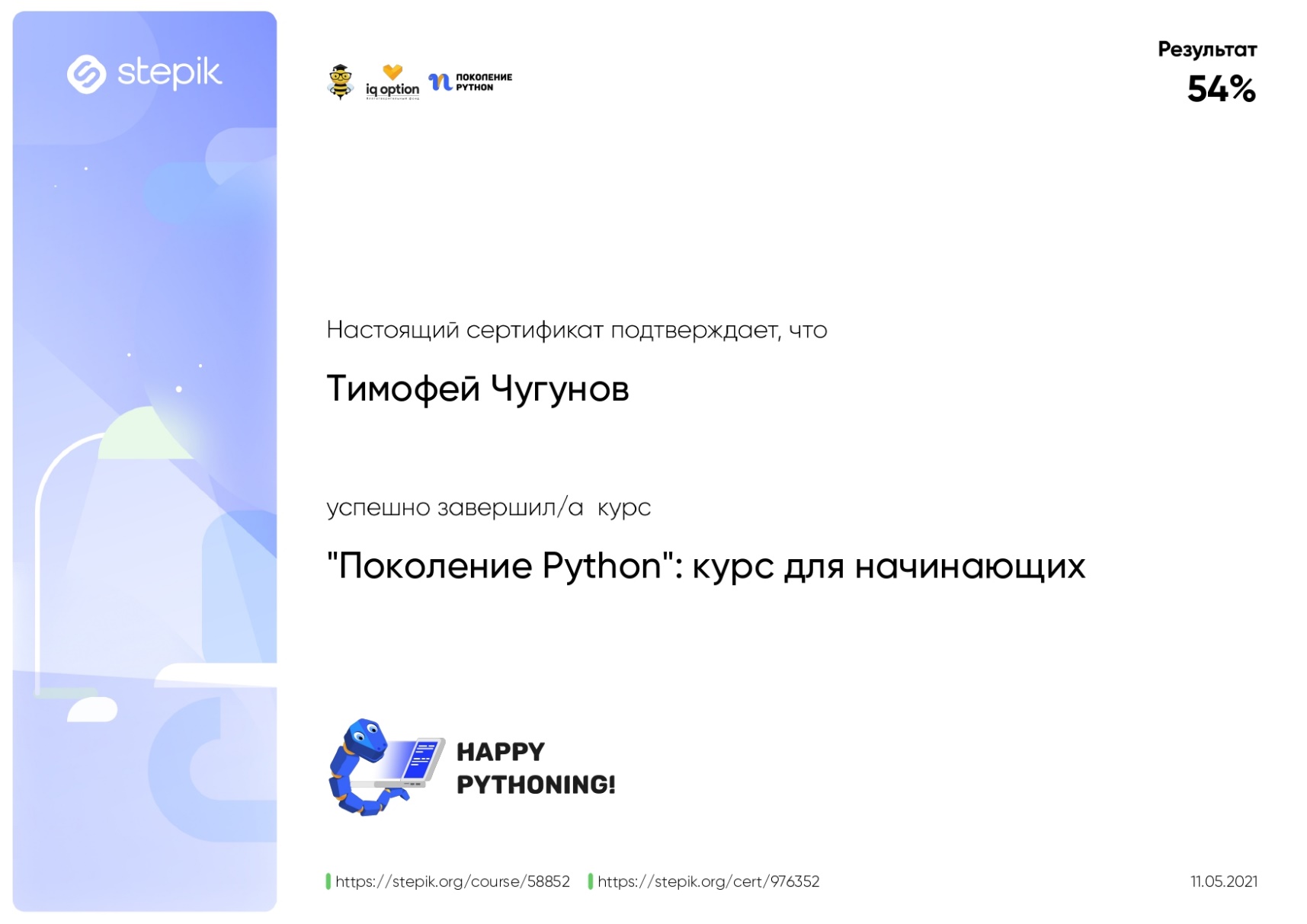 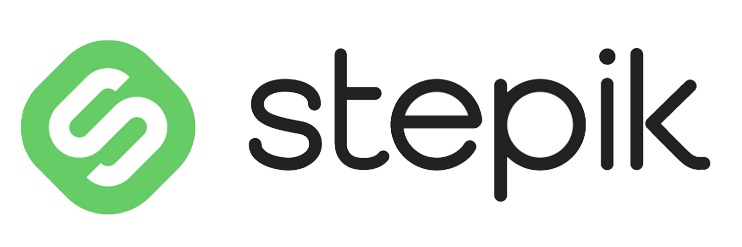 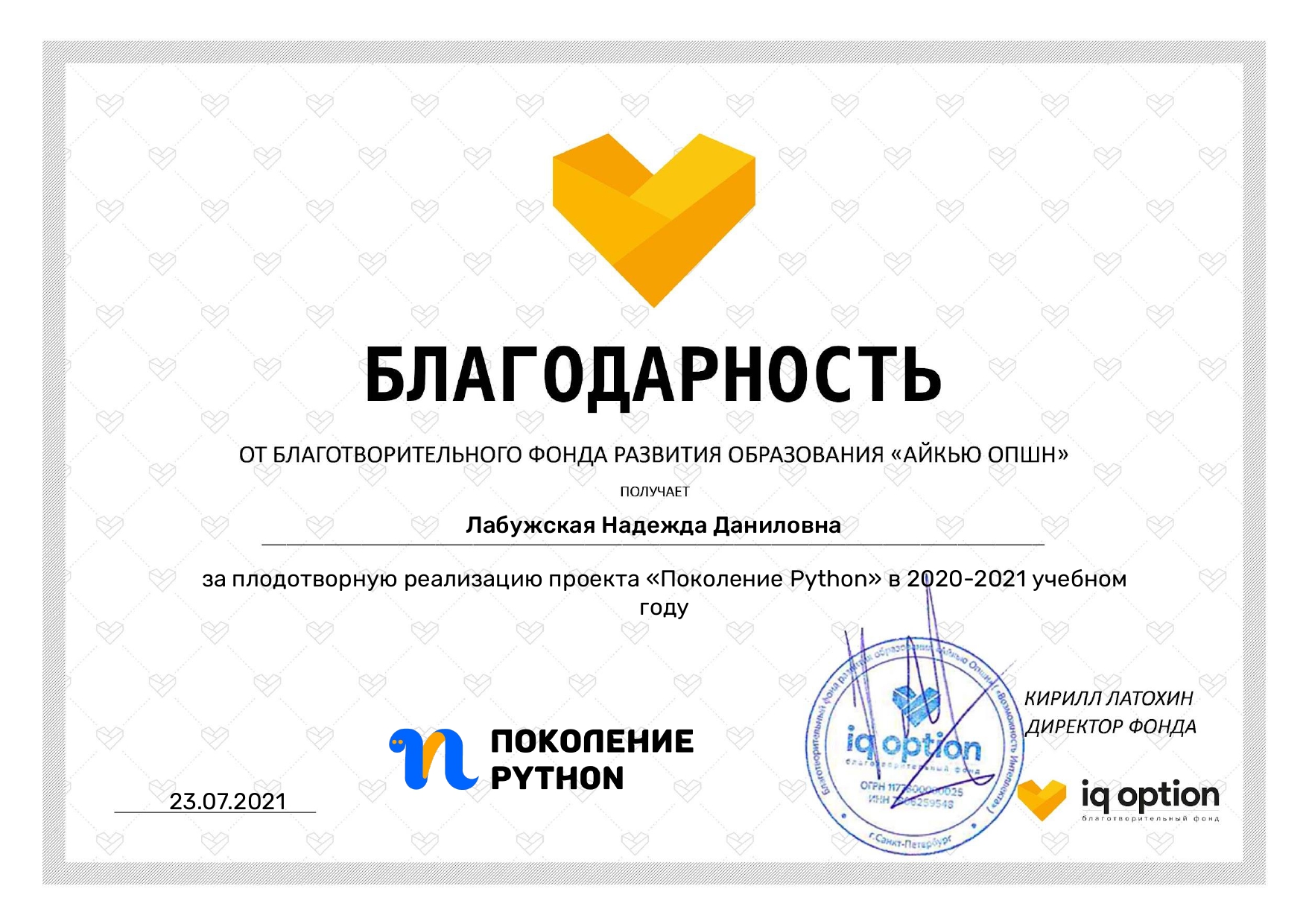 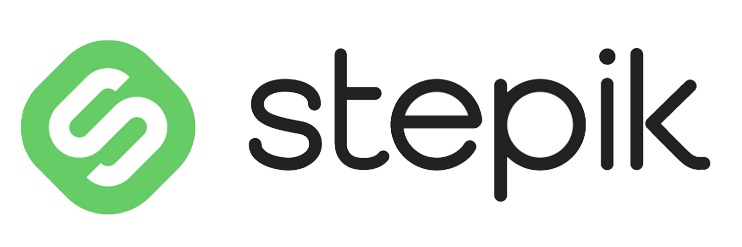 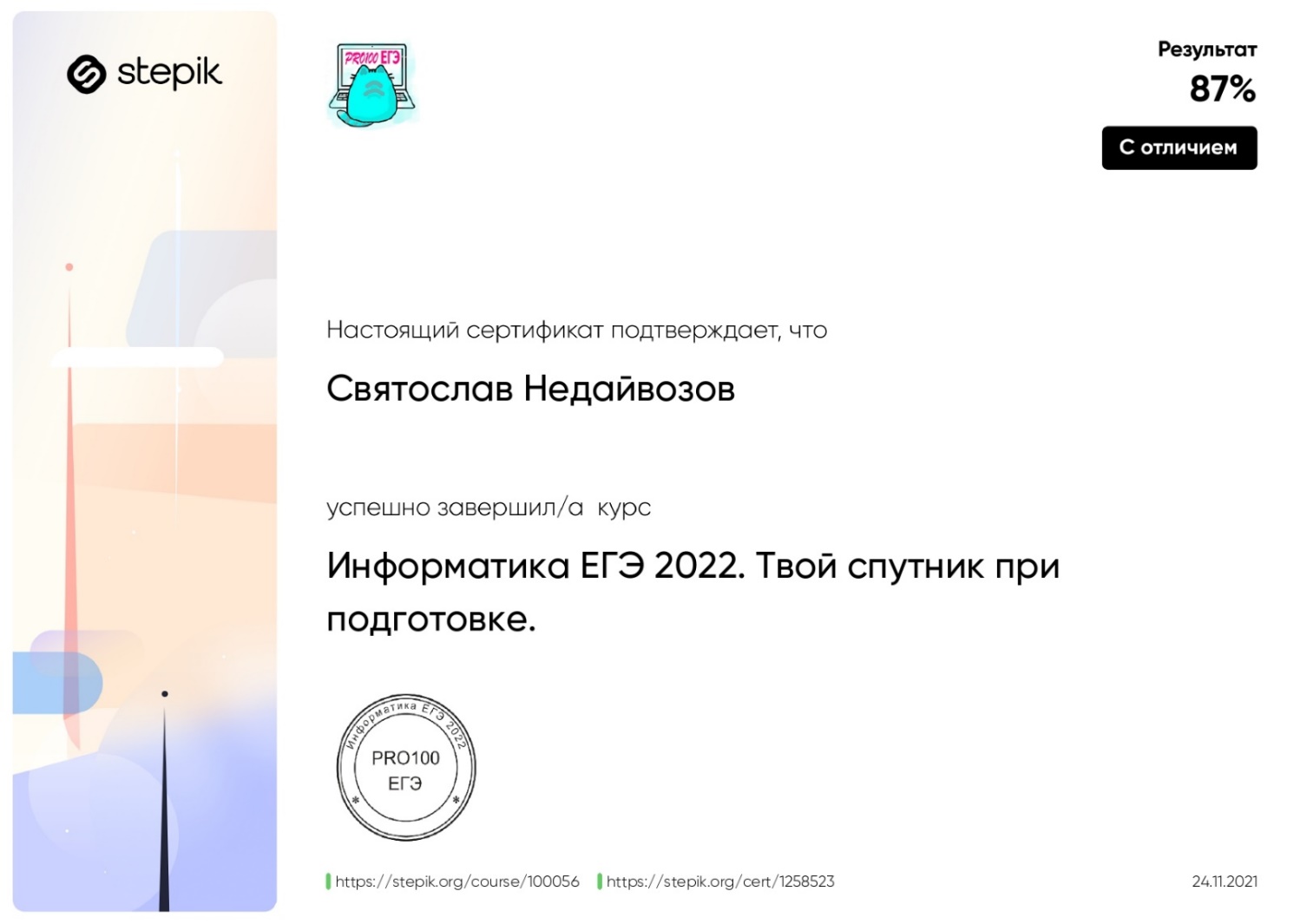 2021-2022 учебный год
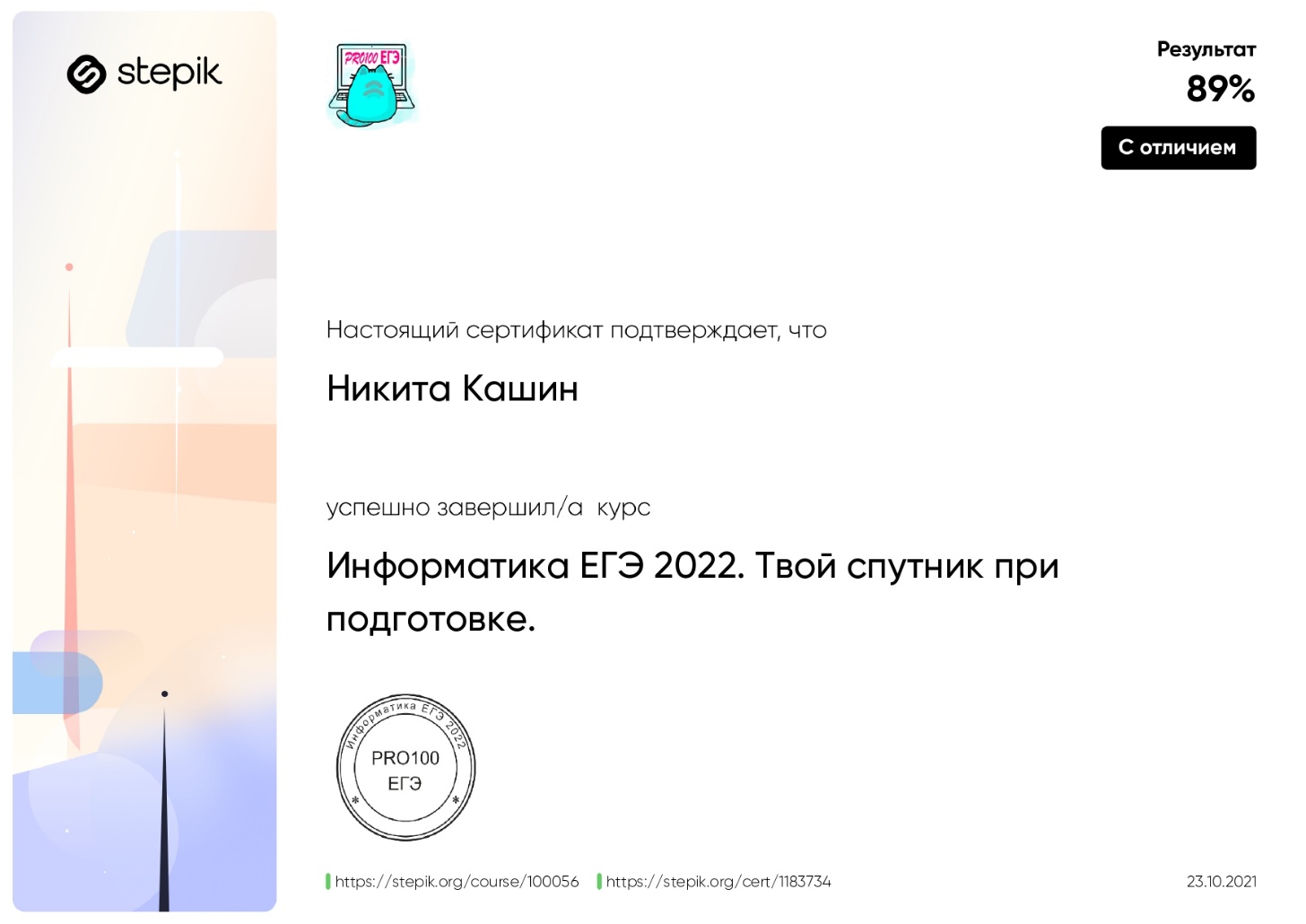 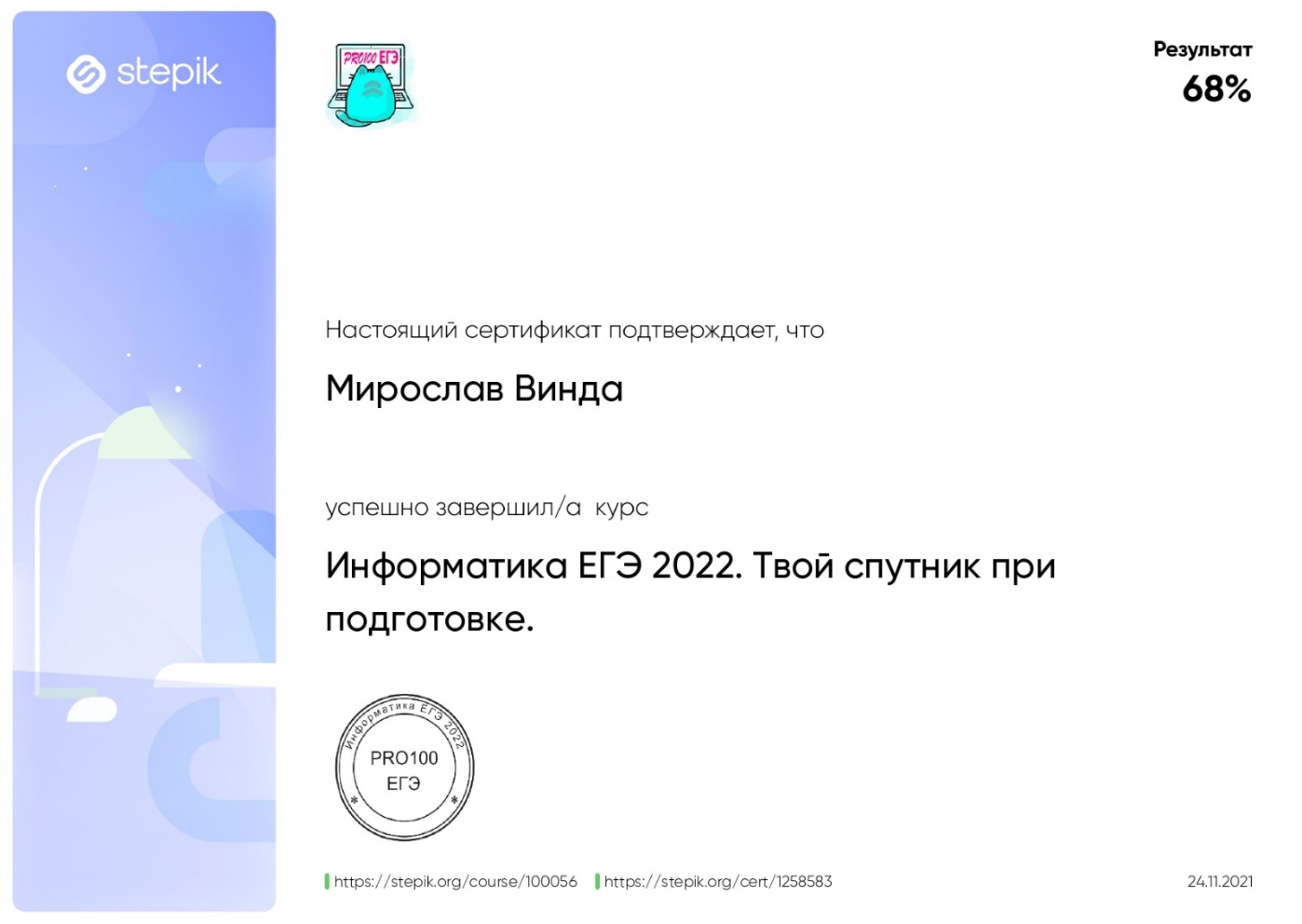 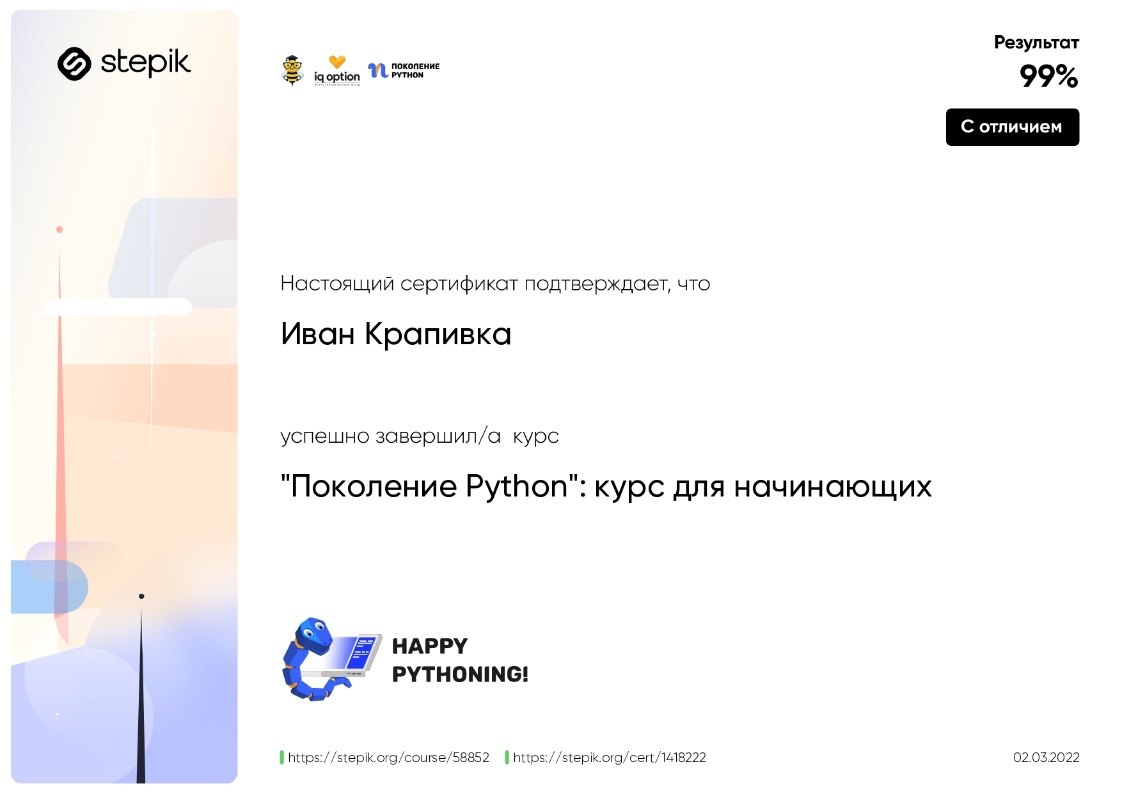 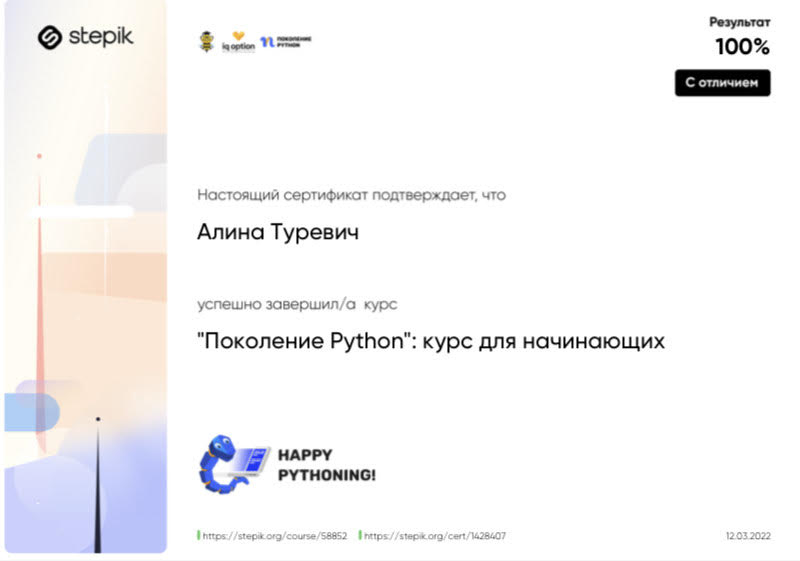 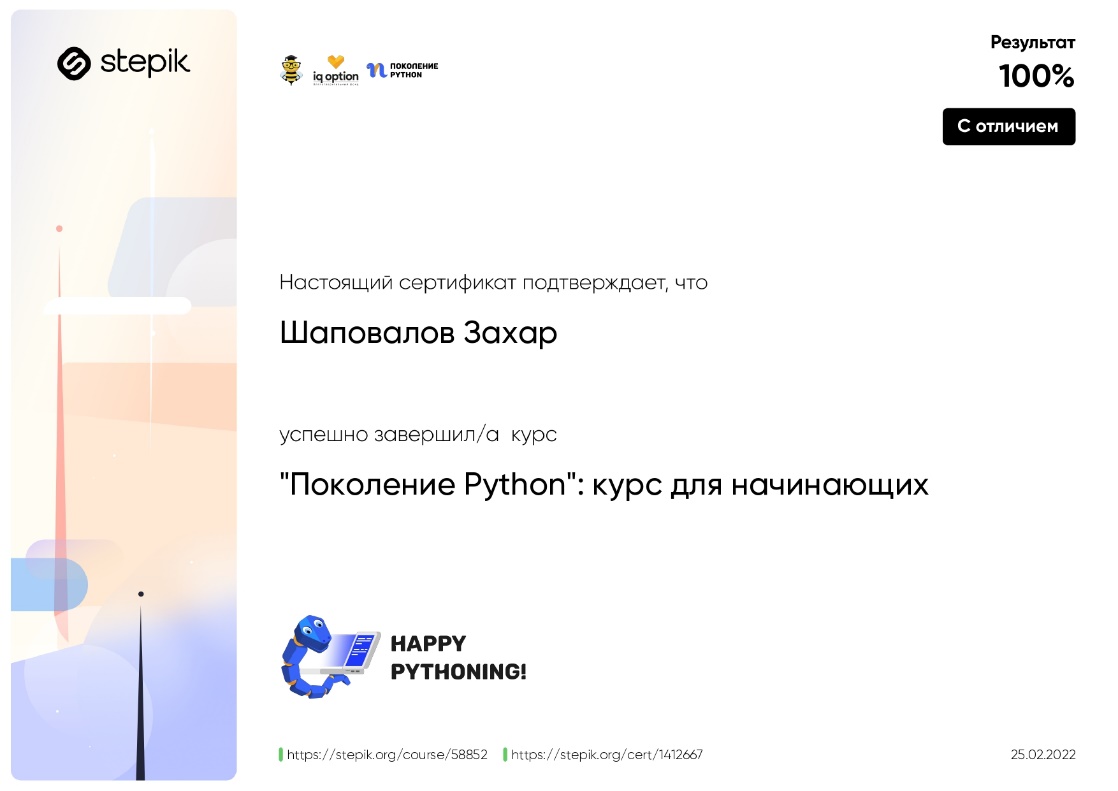 2021-2022 учебный год
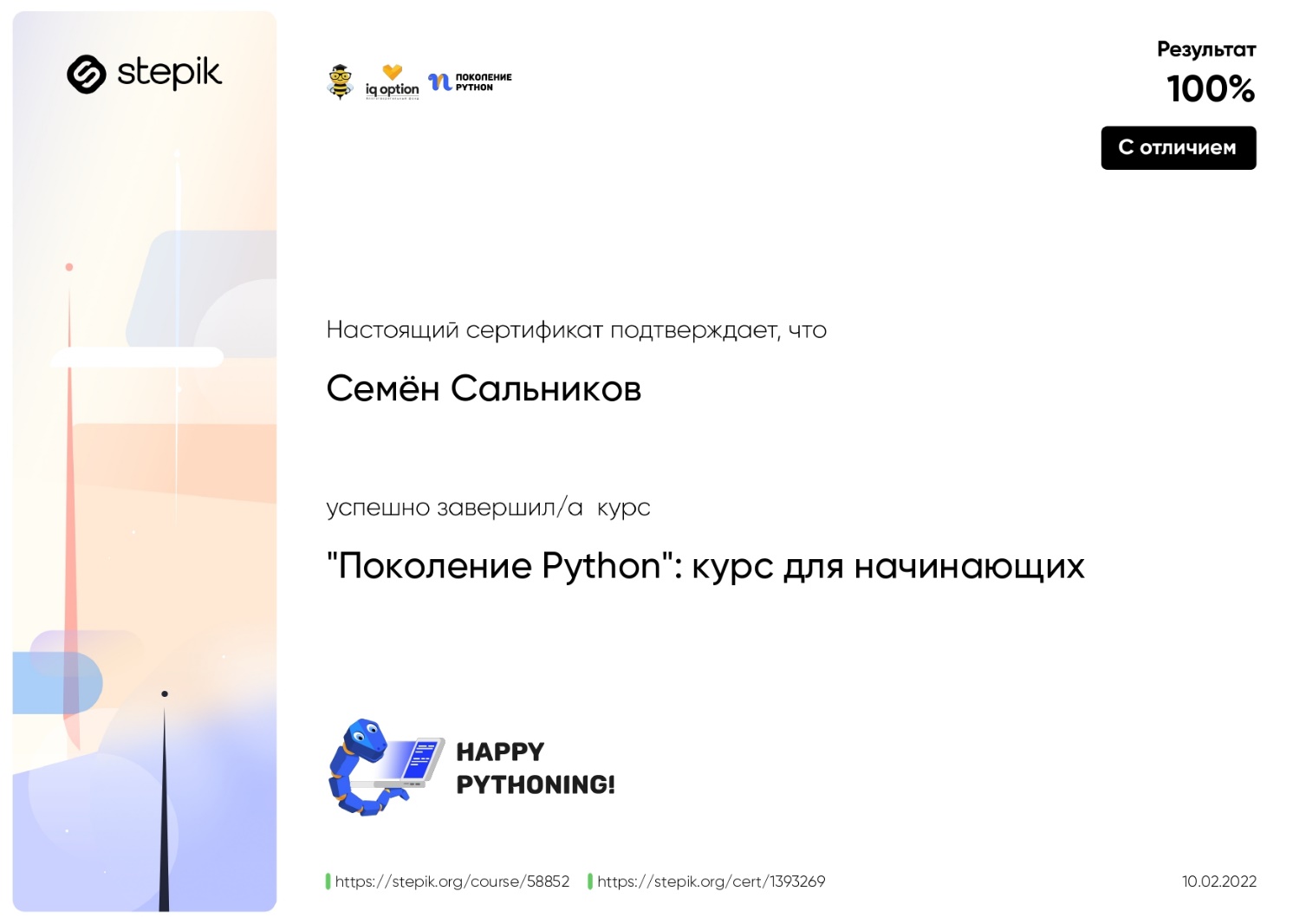 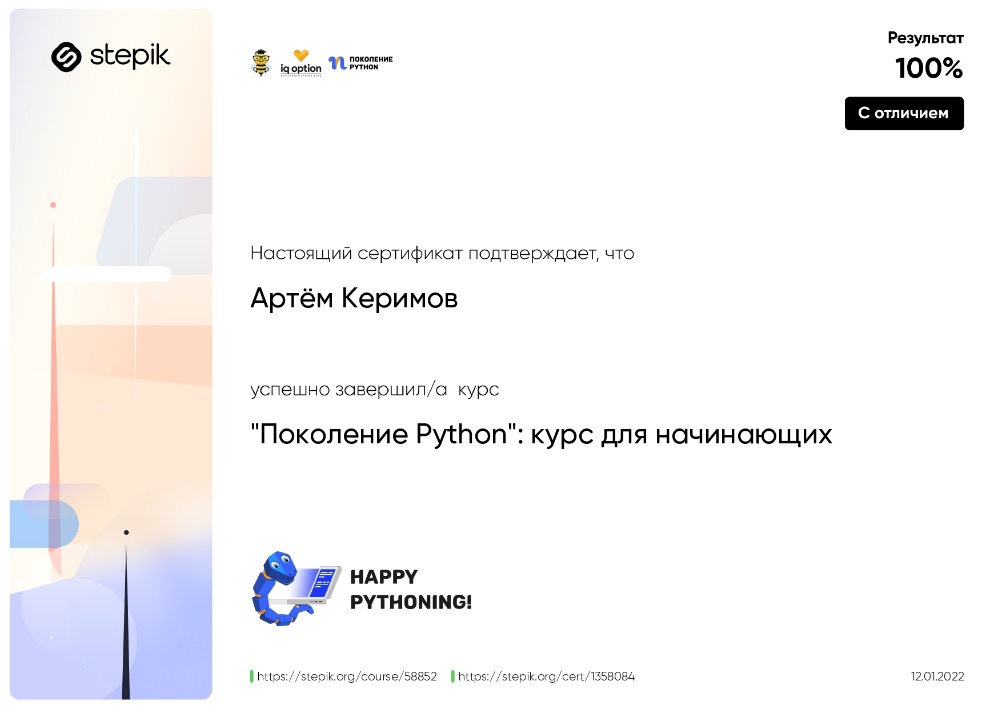 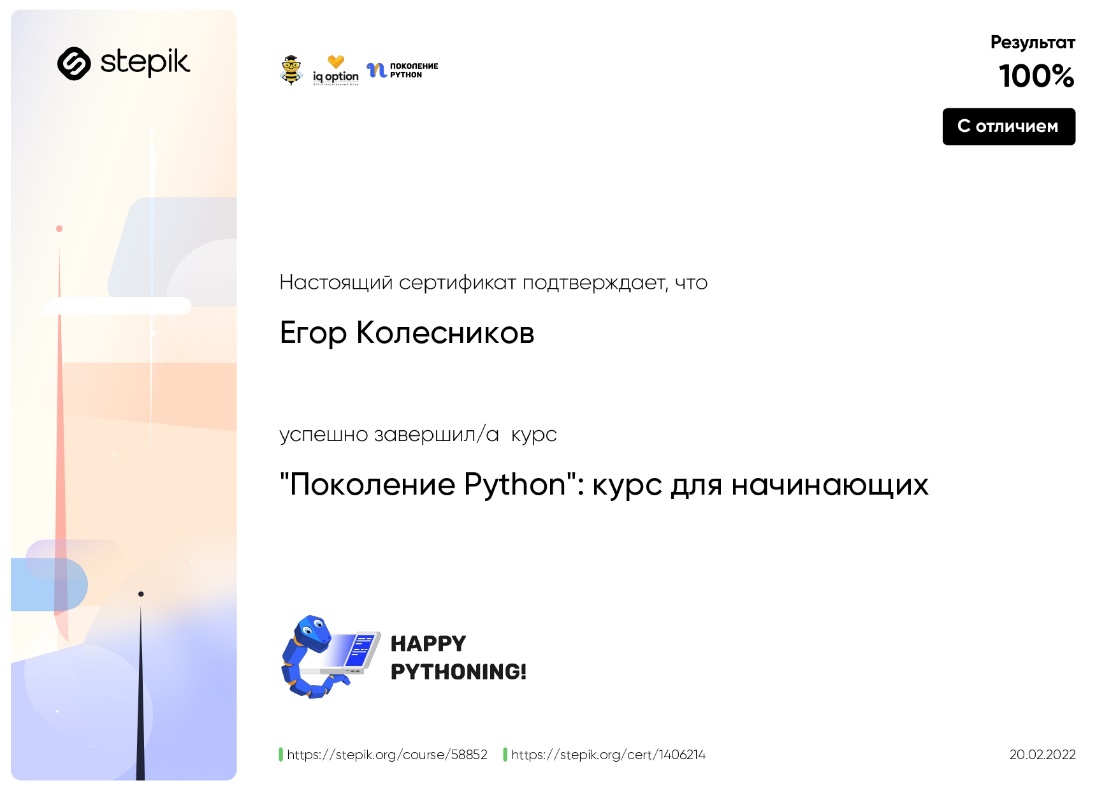 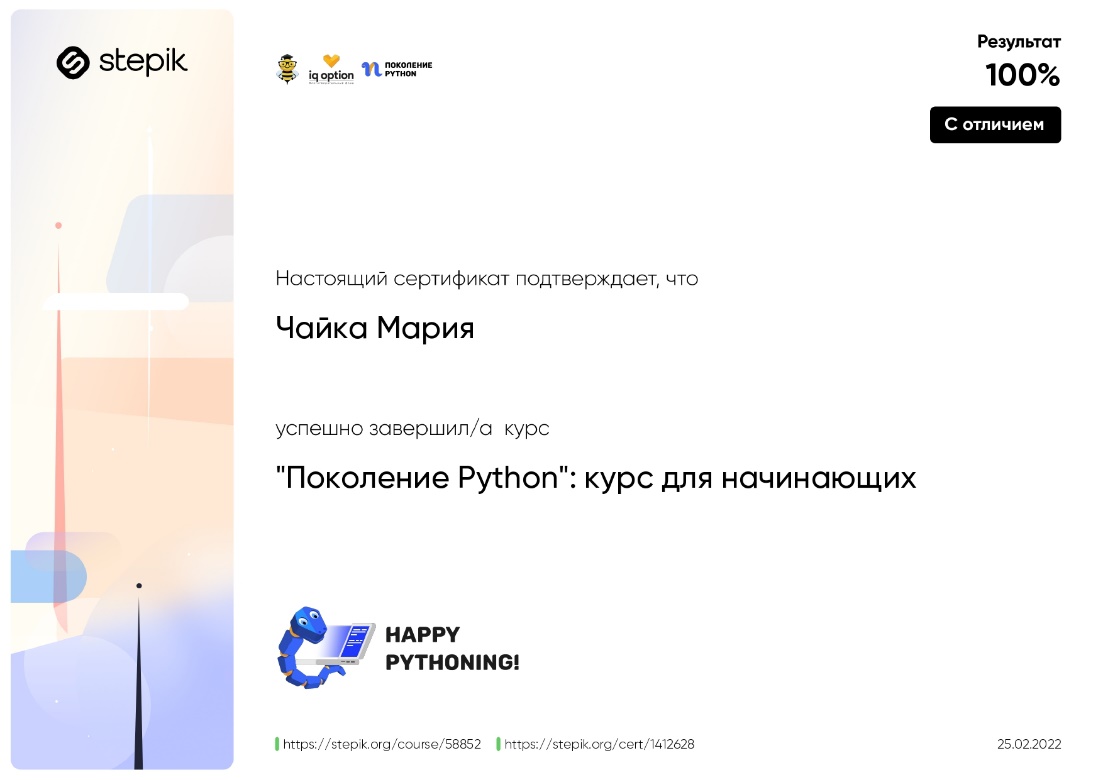 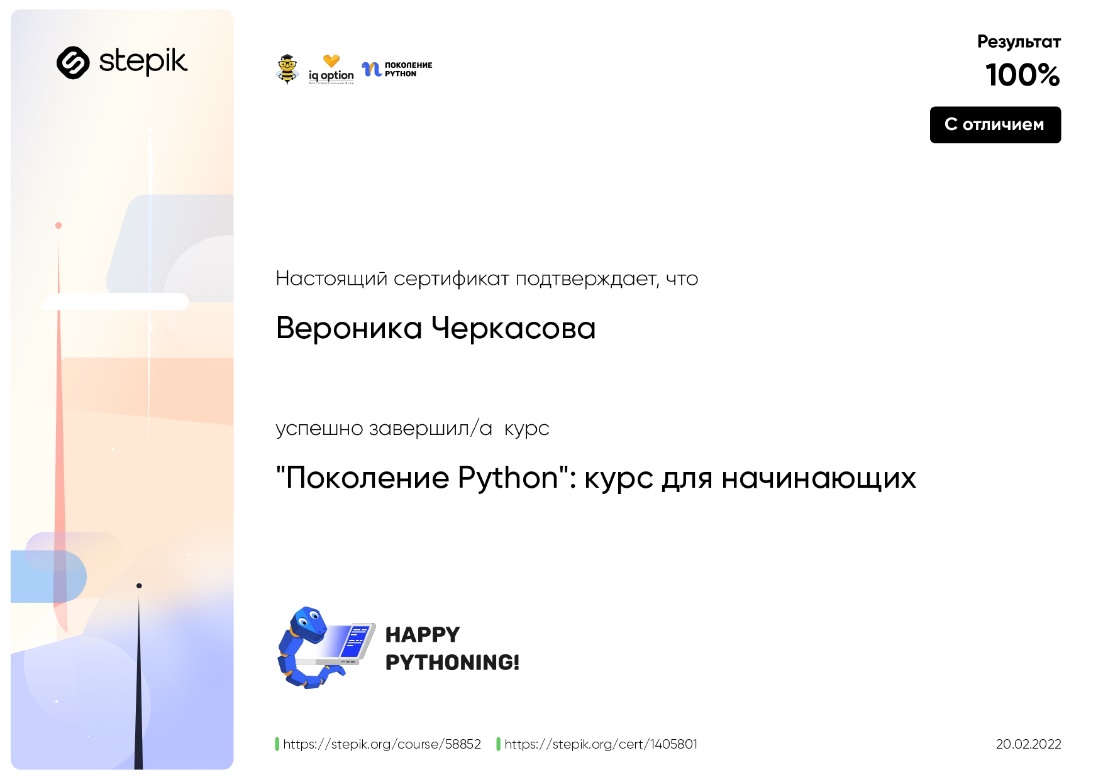 2021-2022 учебный год
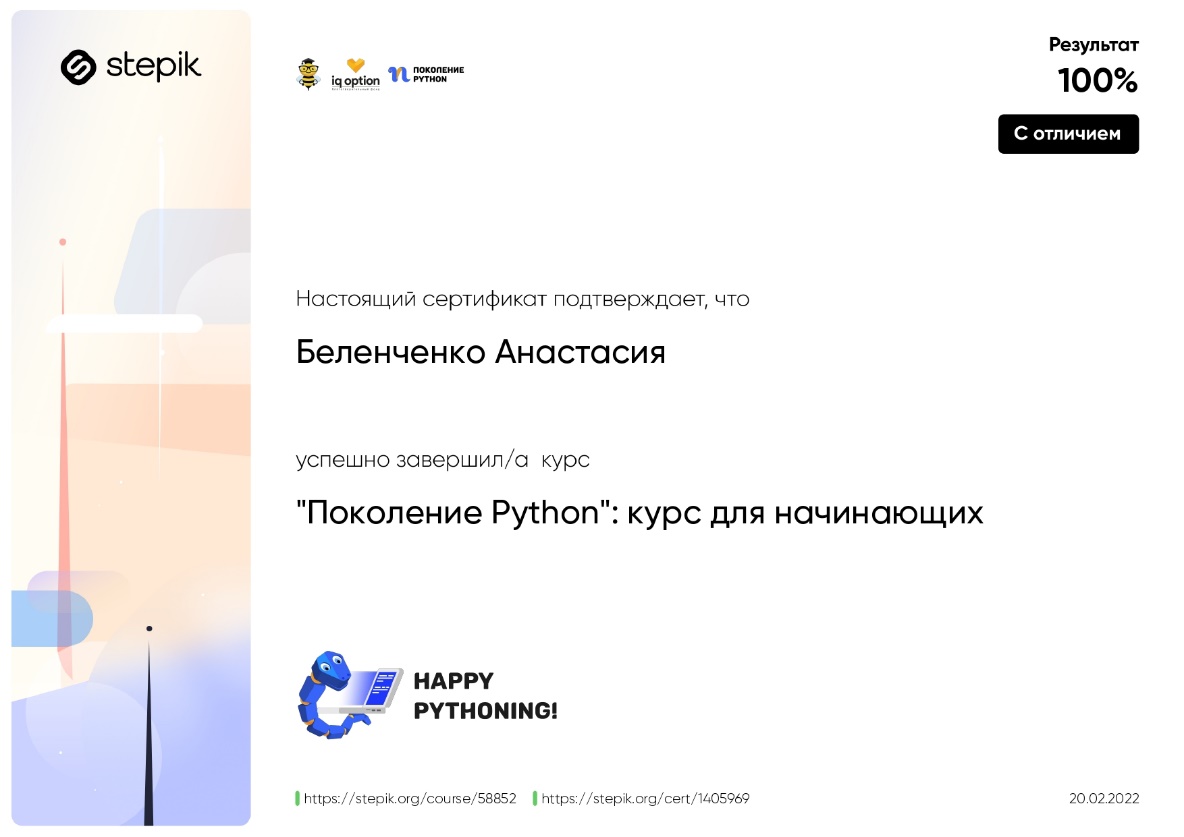 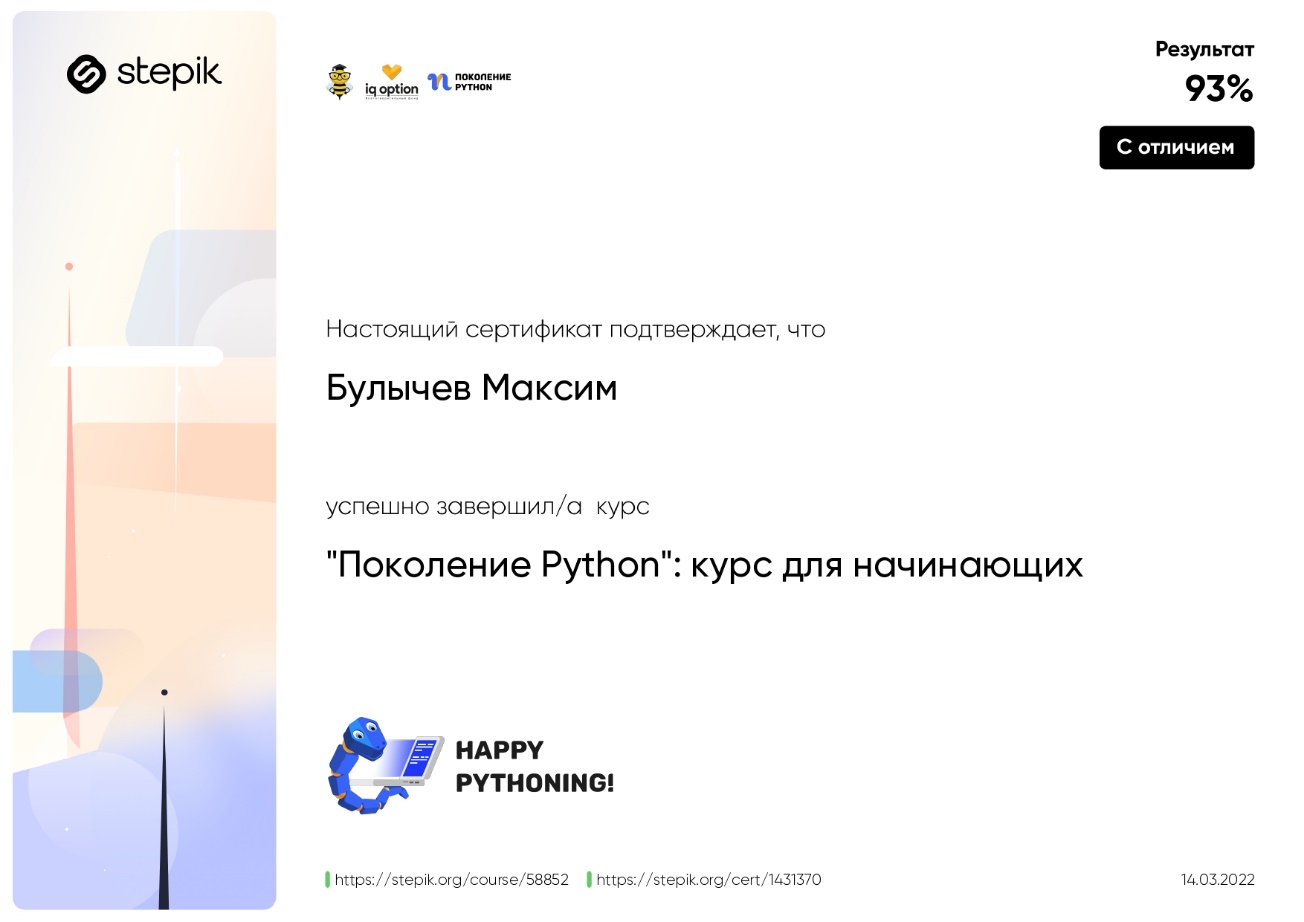 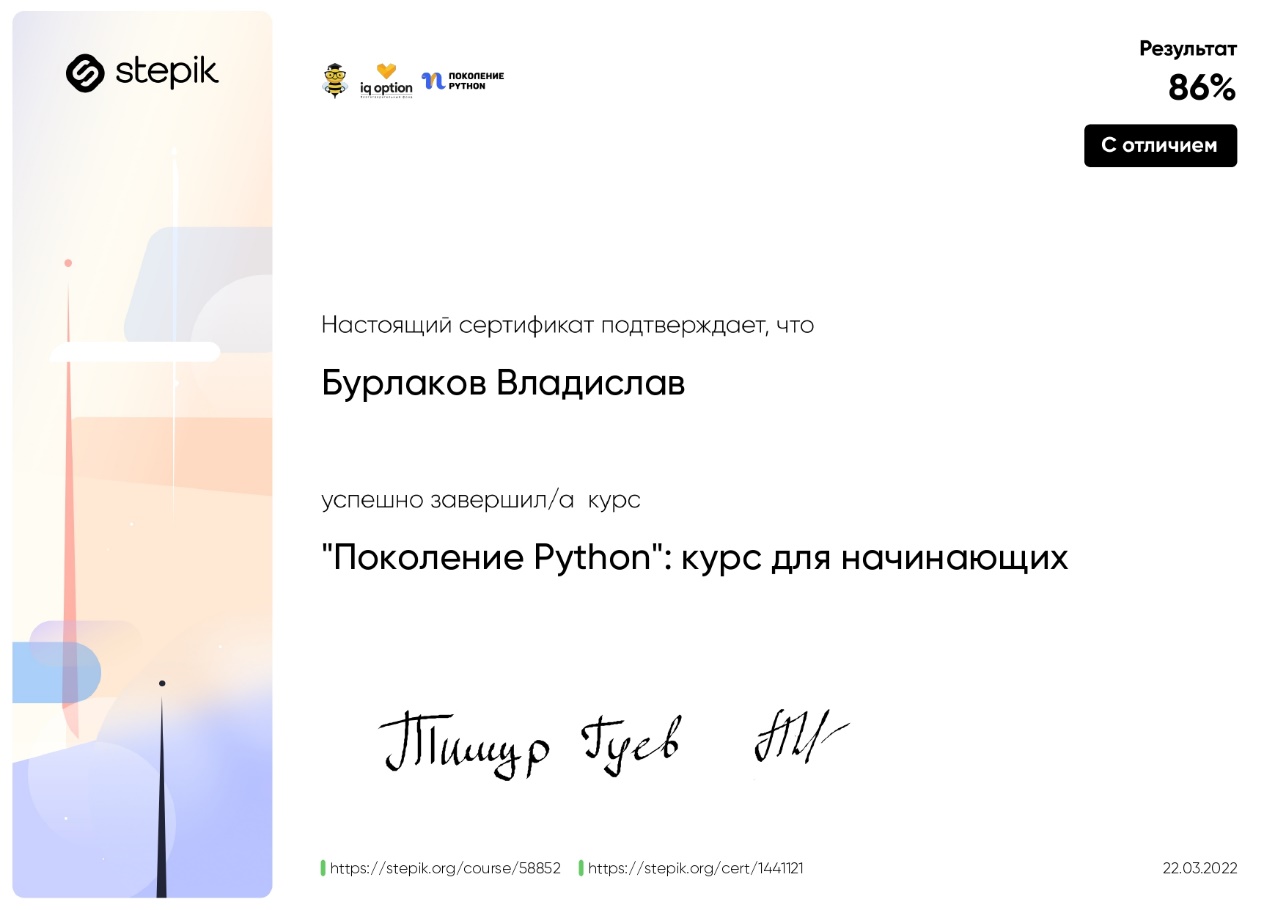 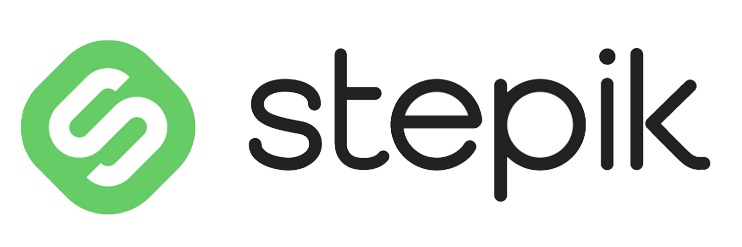 2022-2023 учебный год
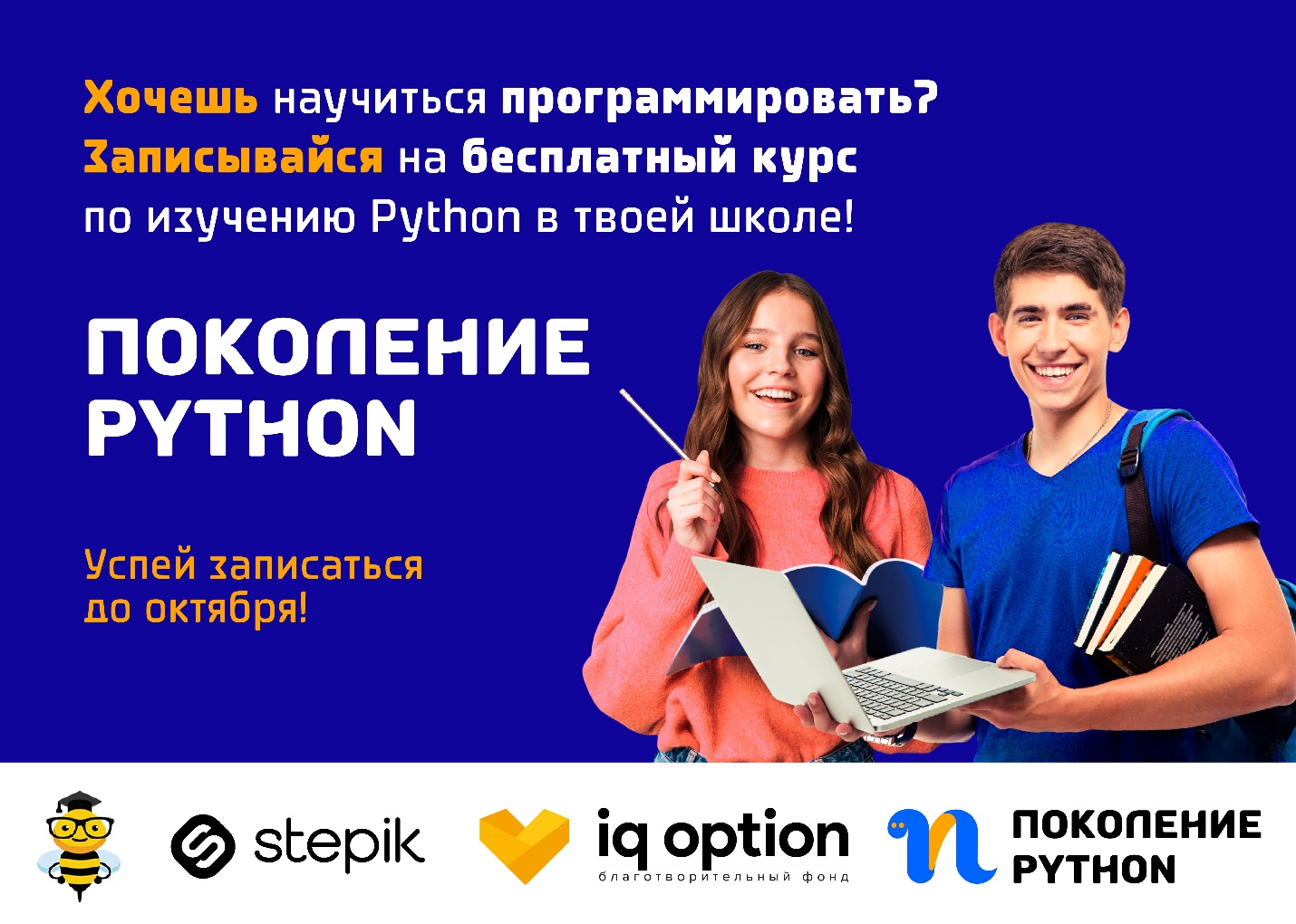 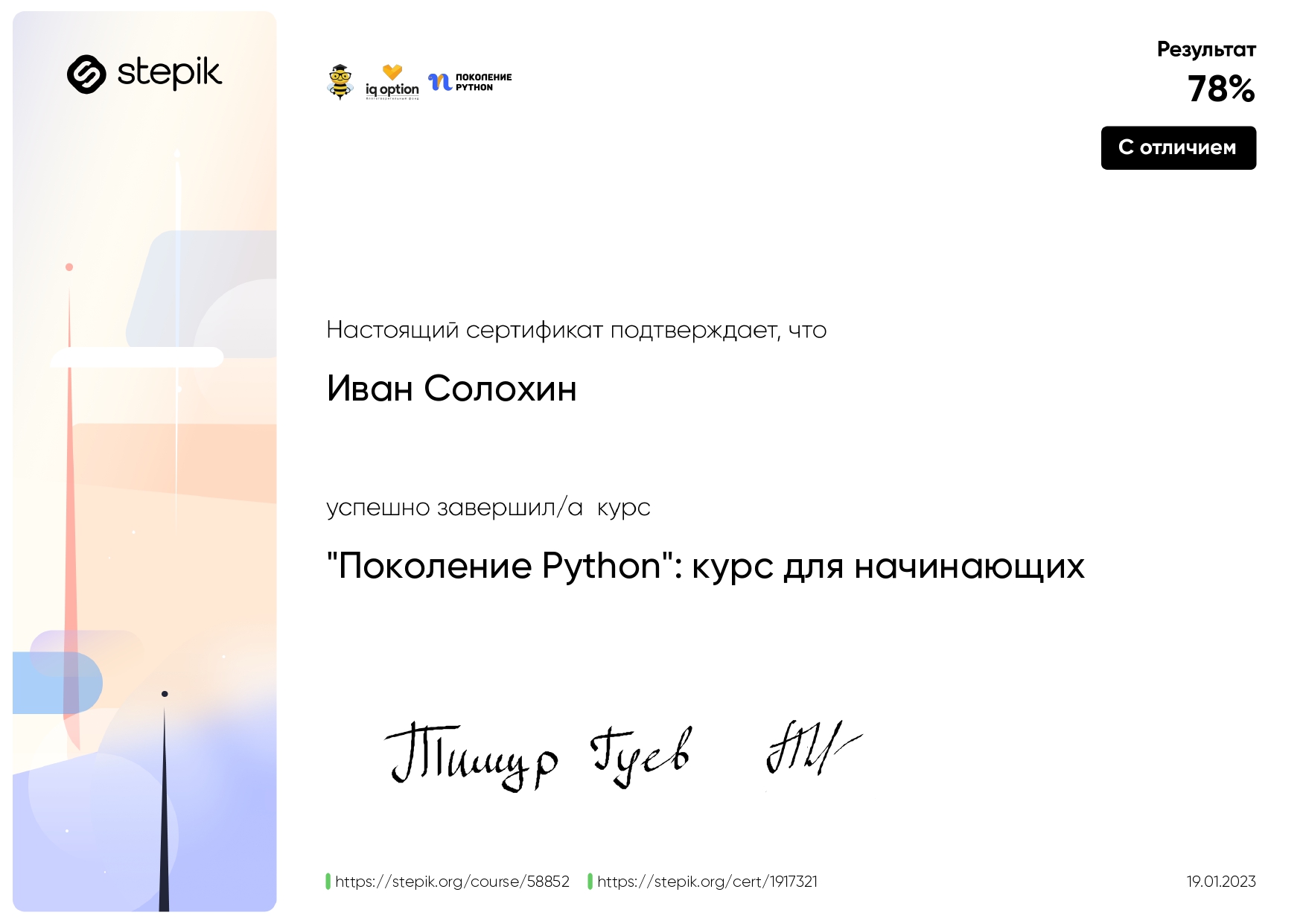 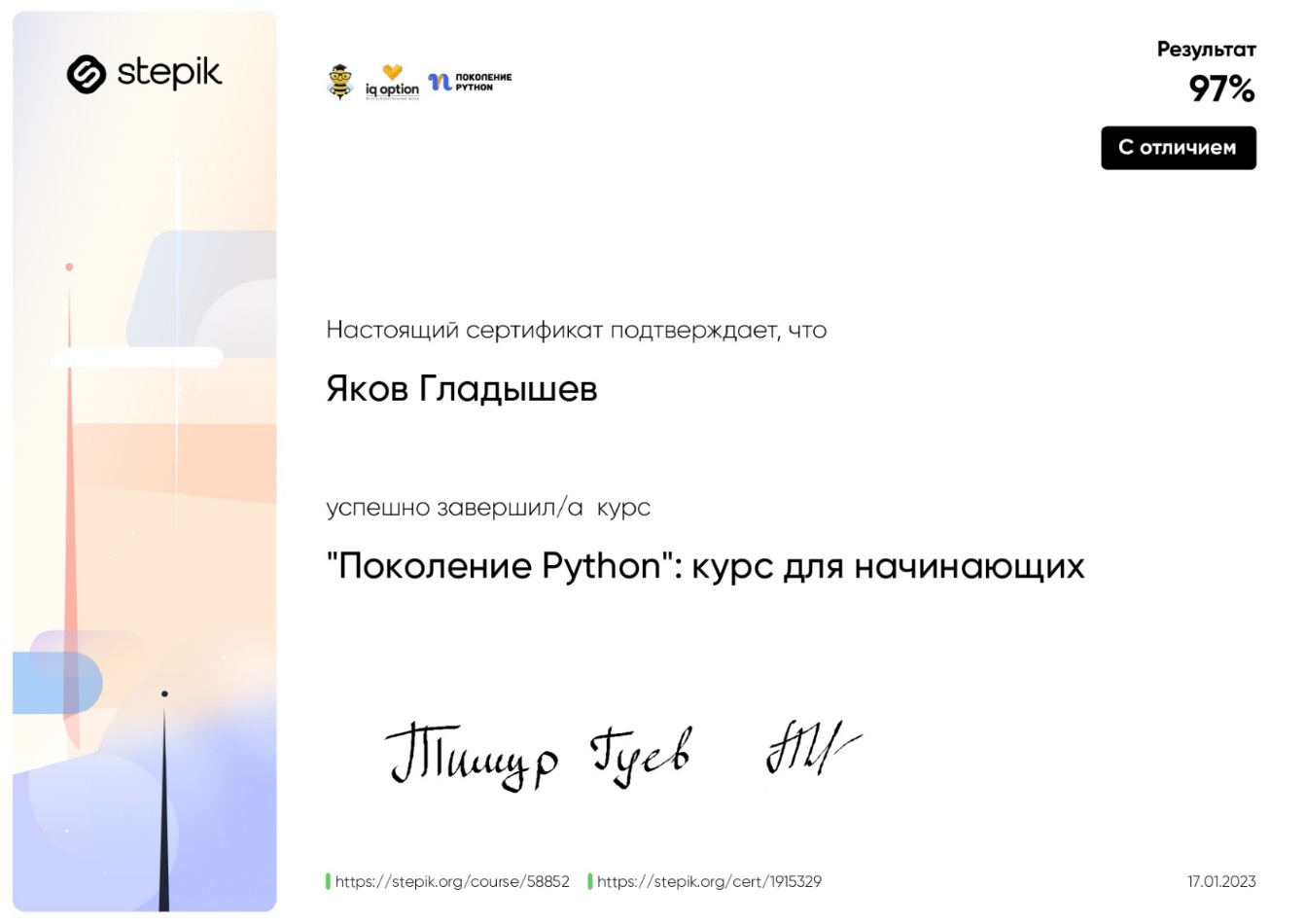 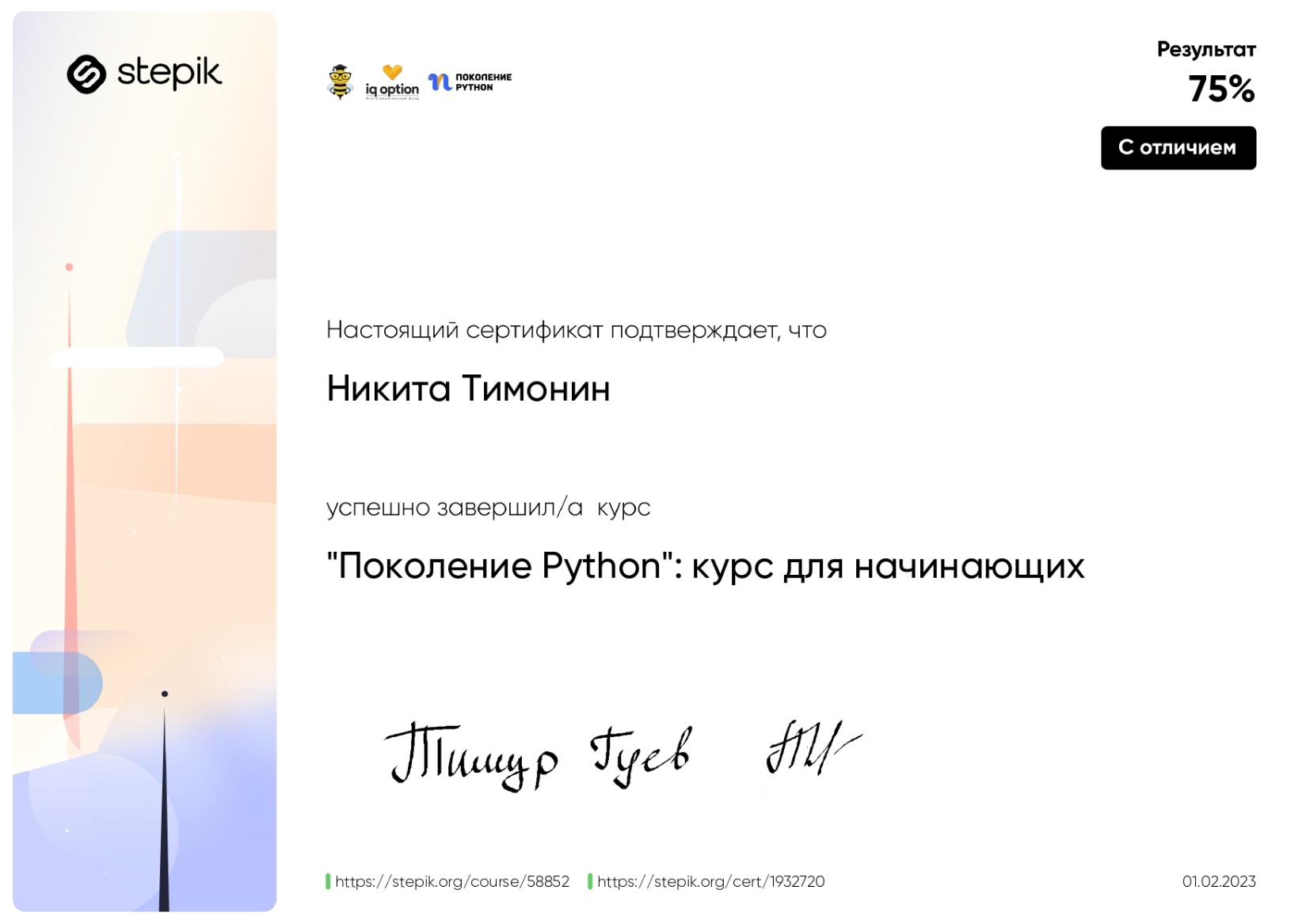 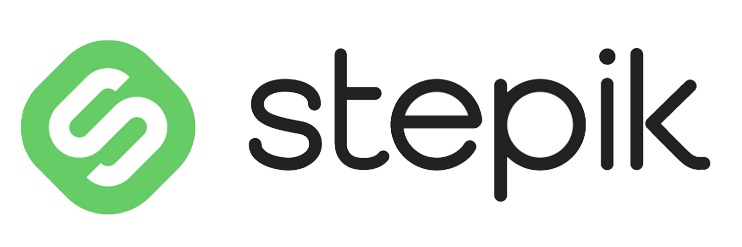 2022-2023 учебный год
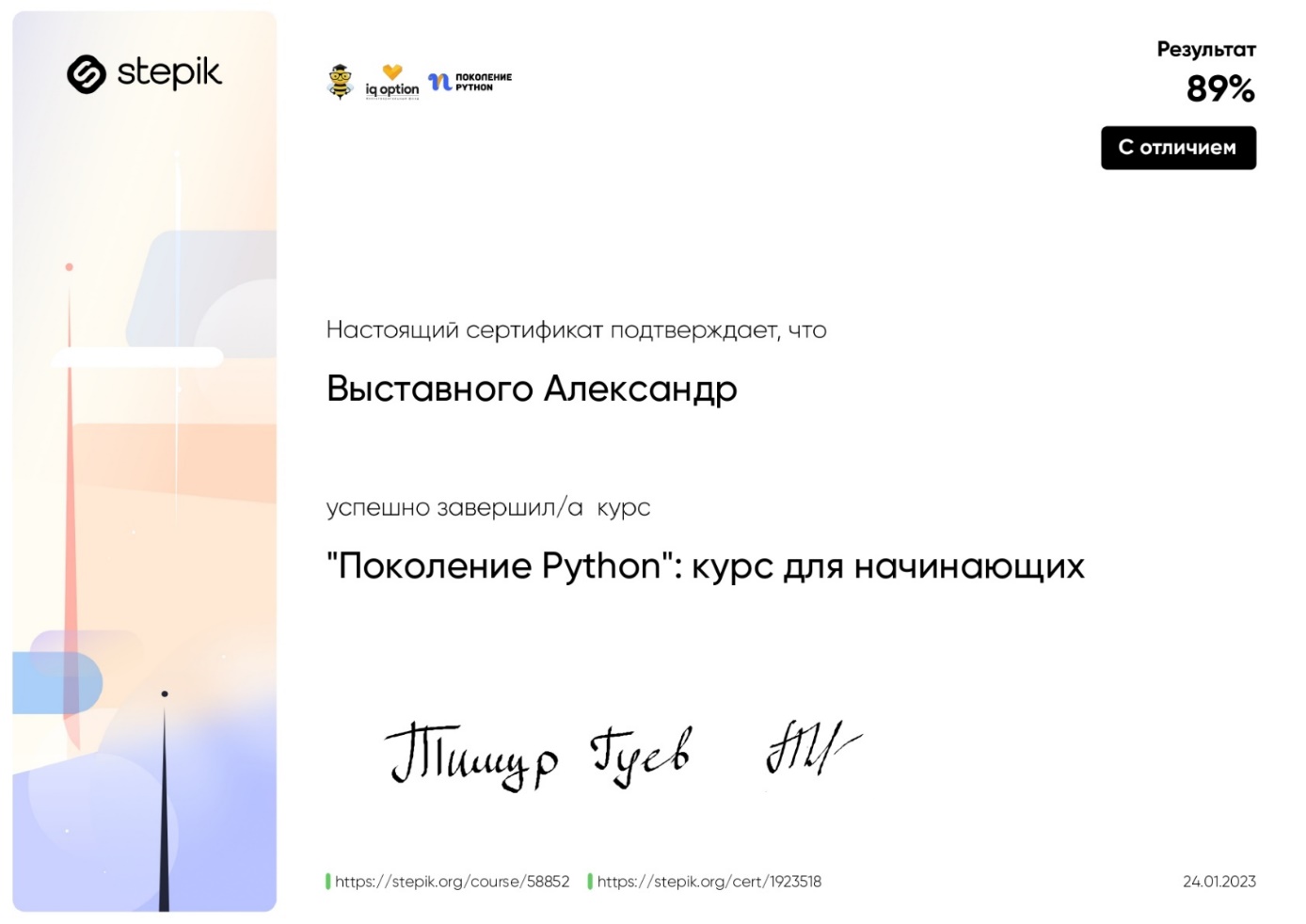 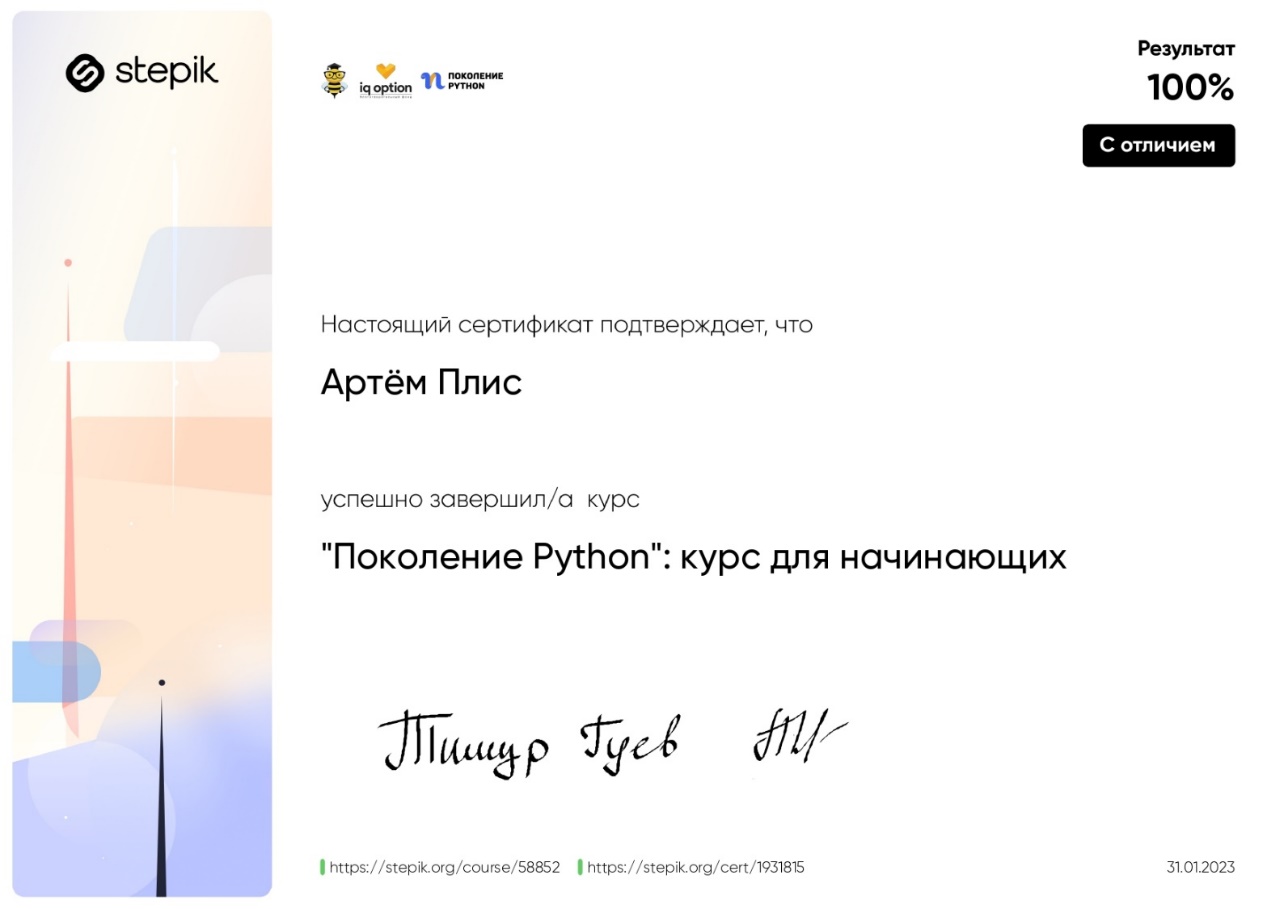 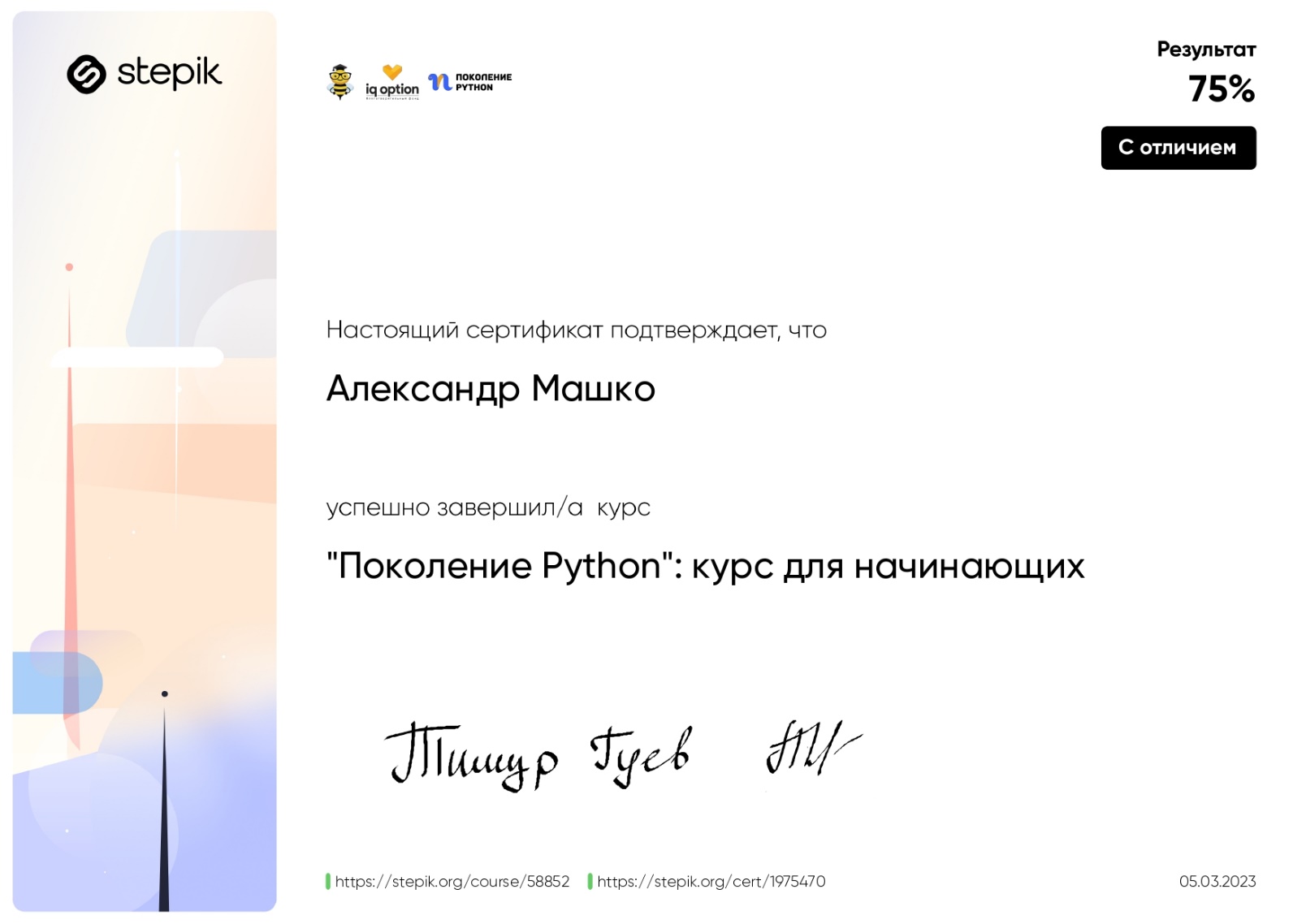 2022-2023 учебный год
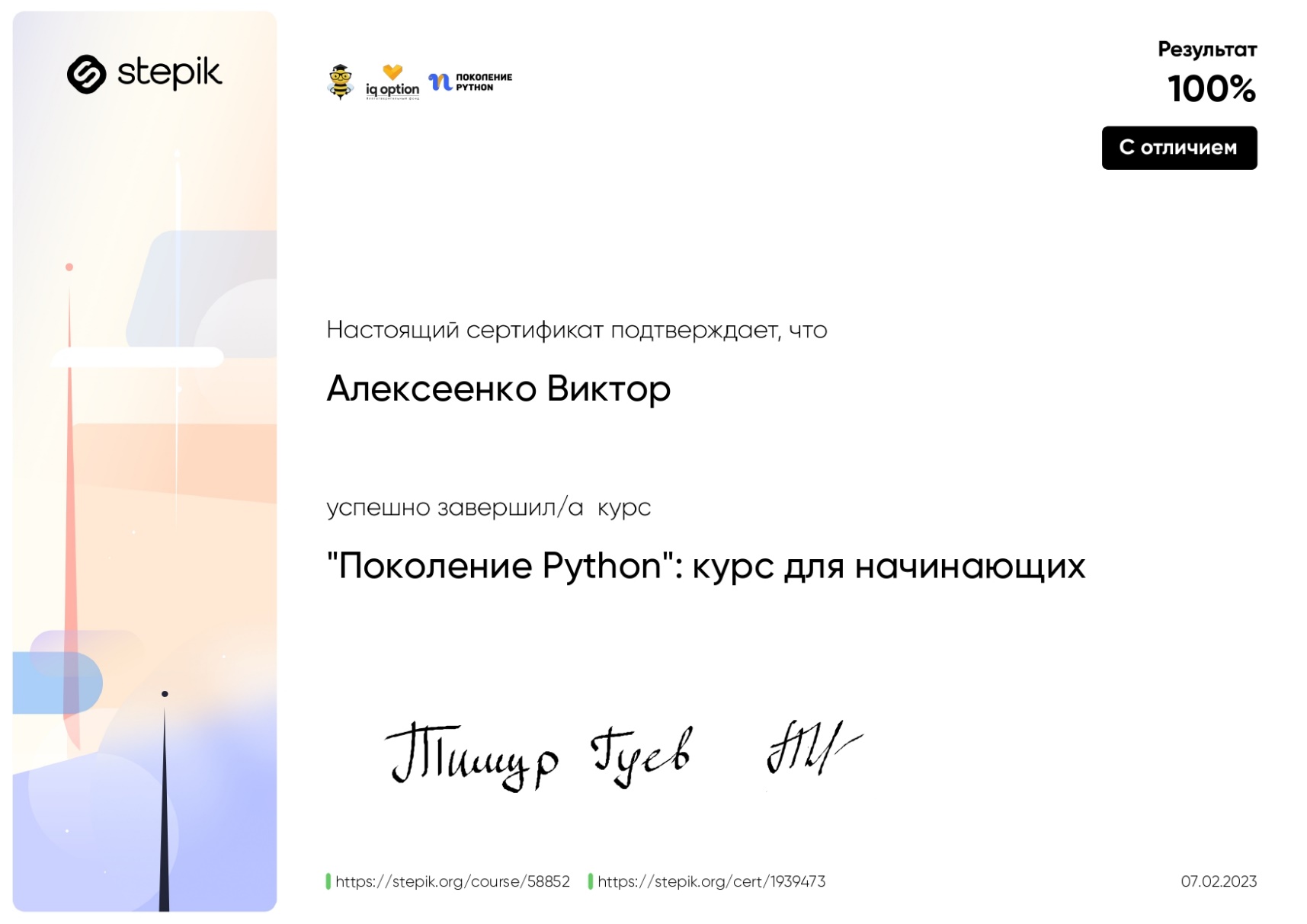 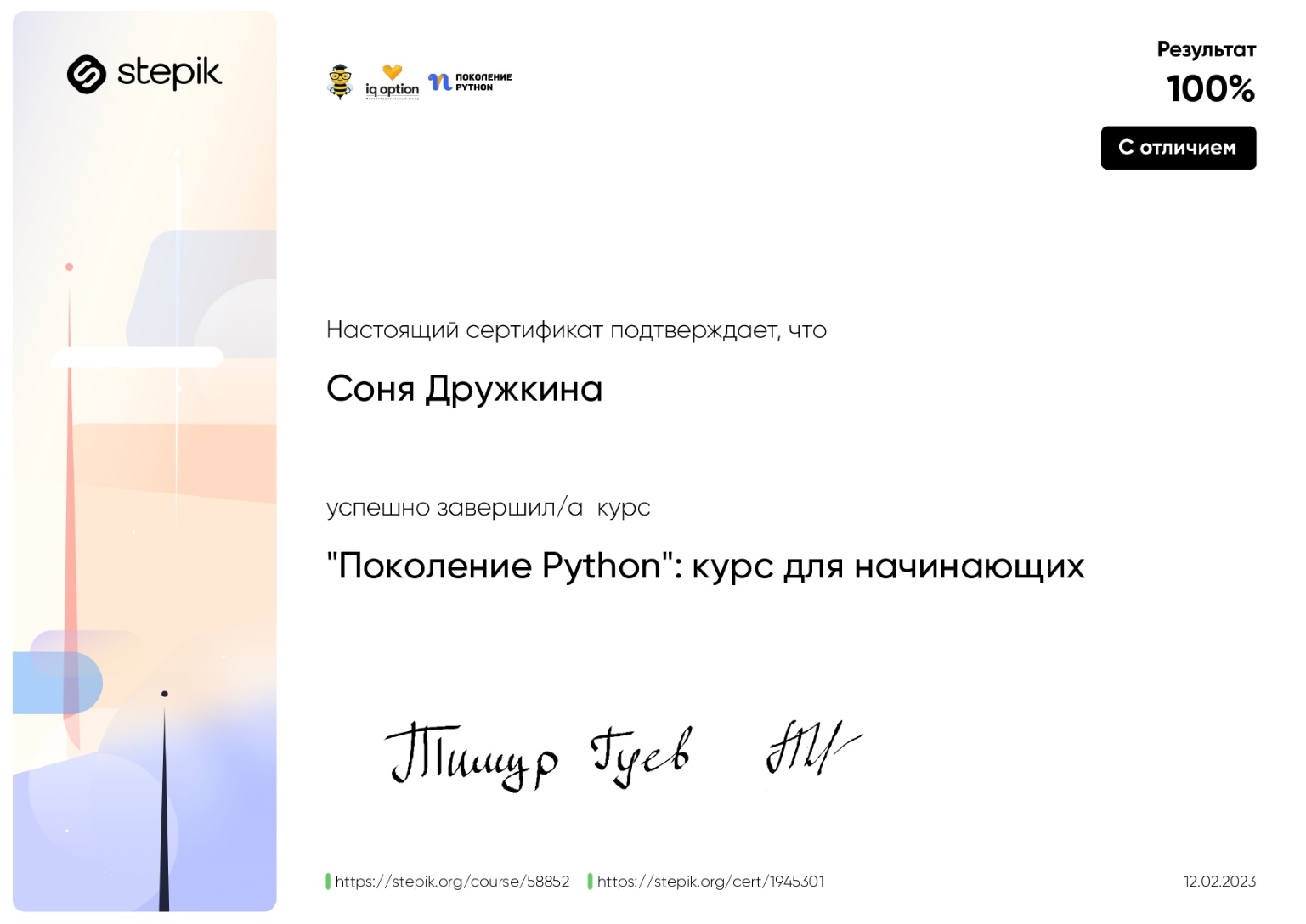 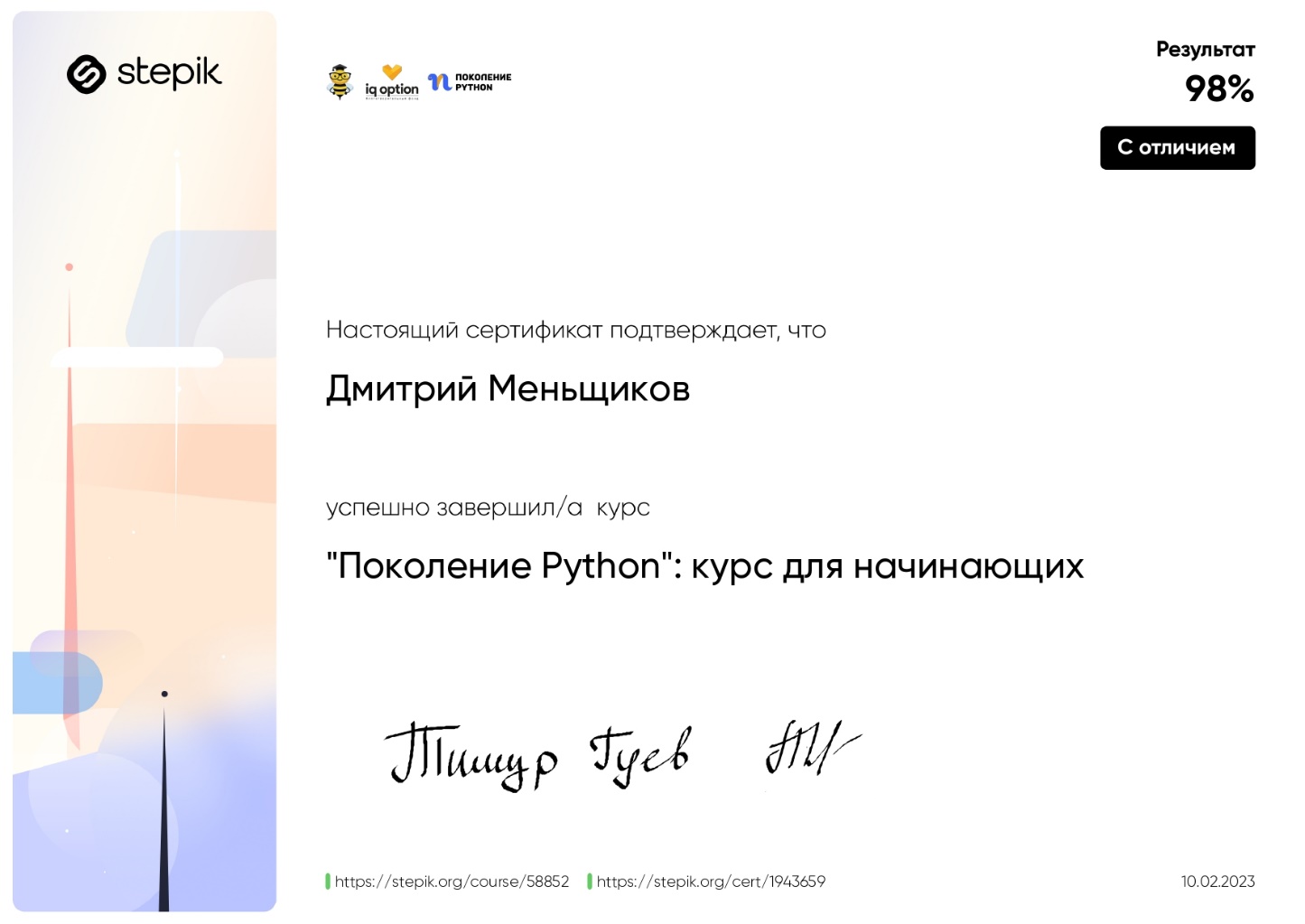 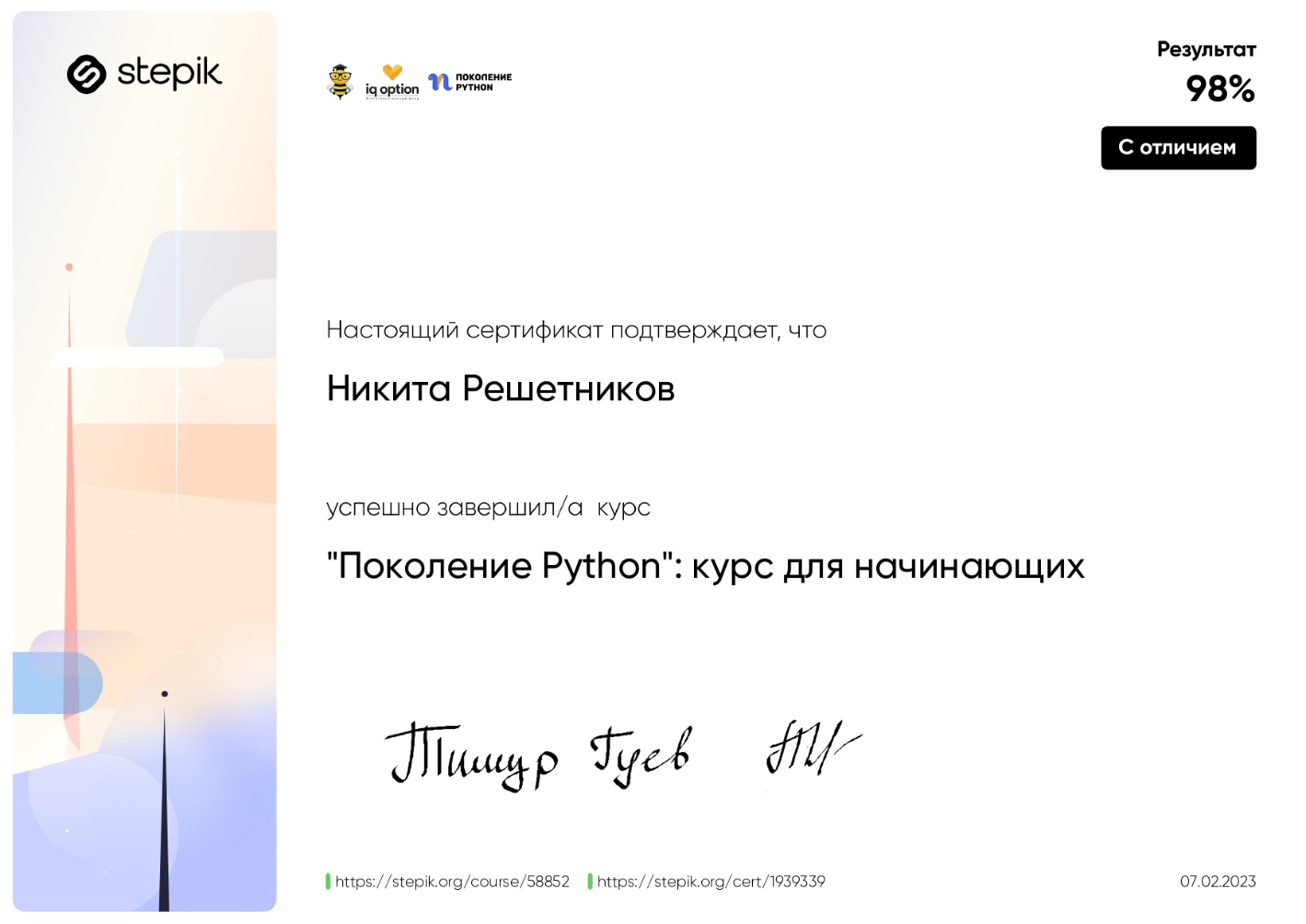 2022-2023 учебный год
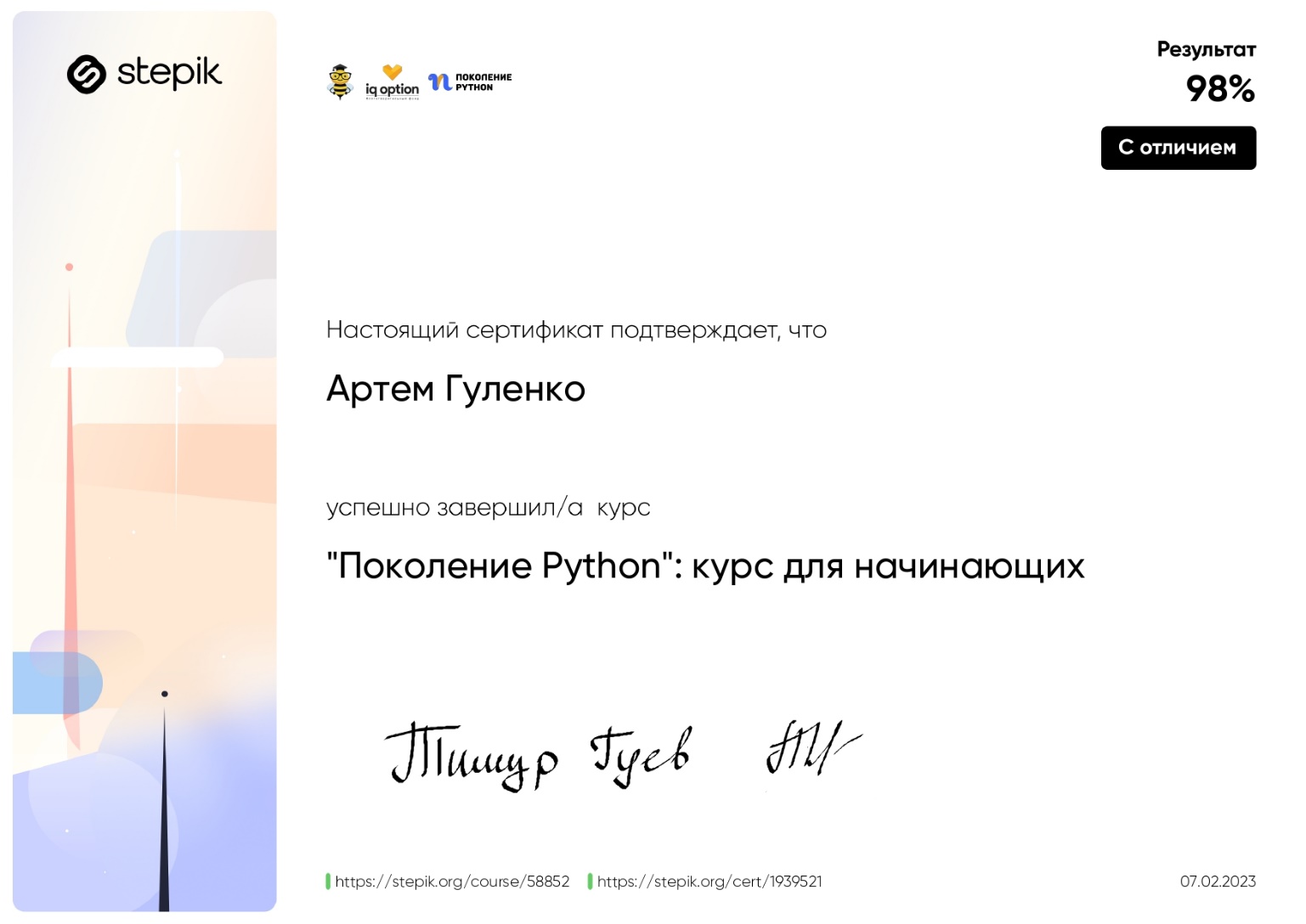 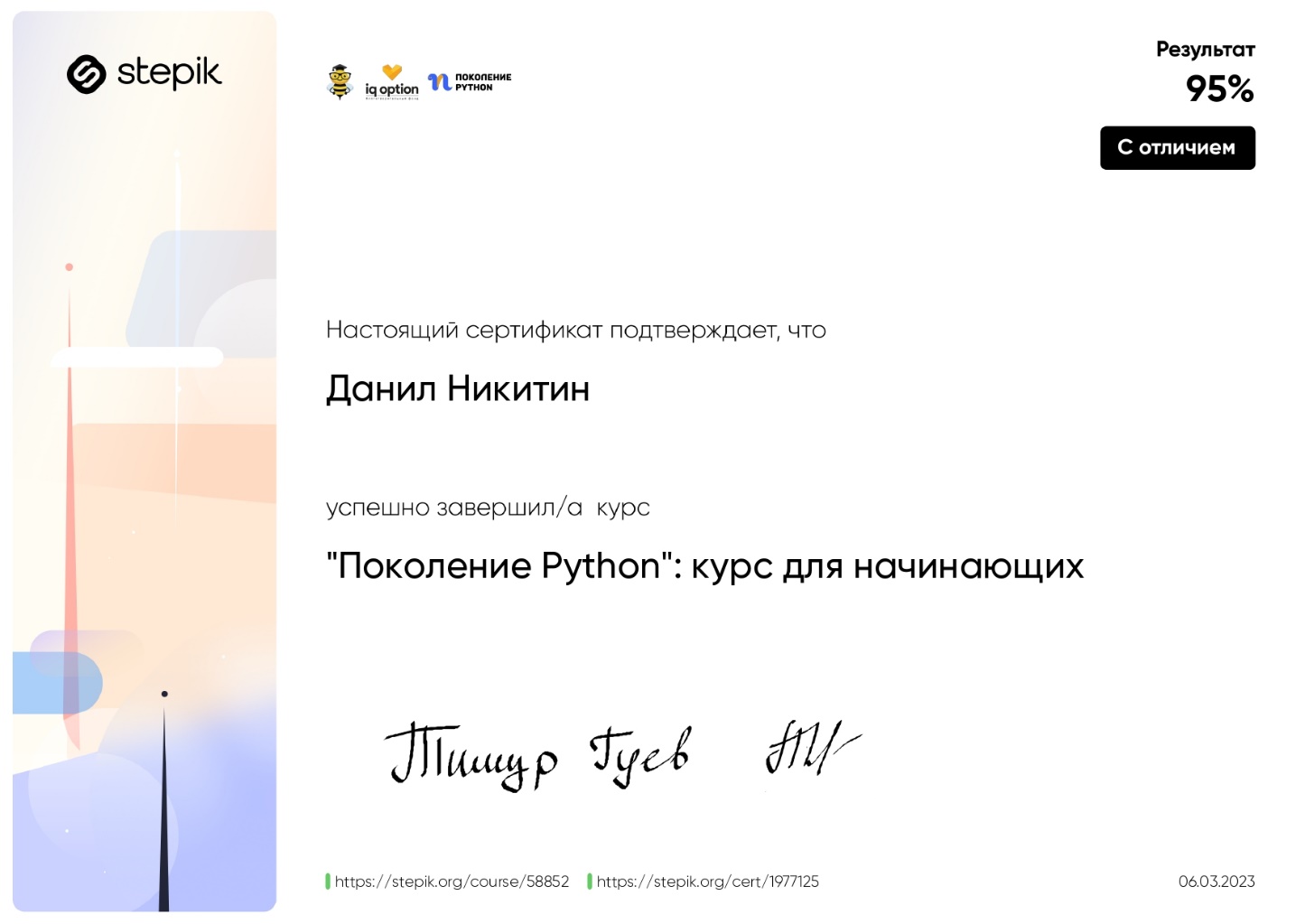 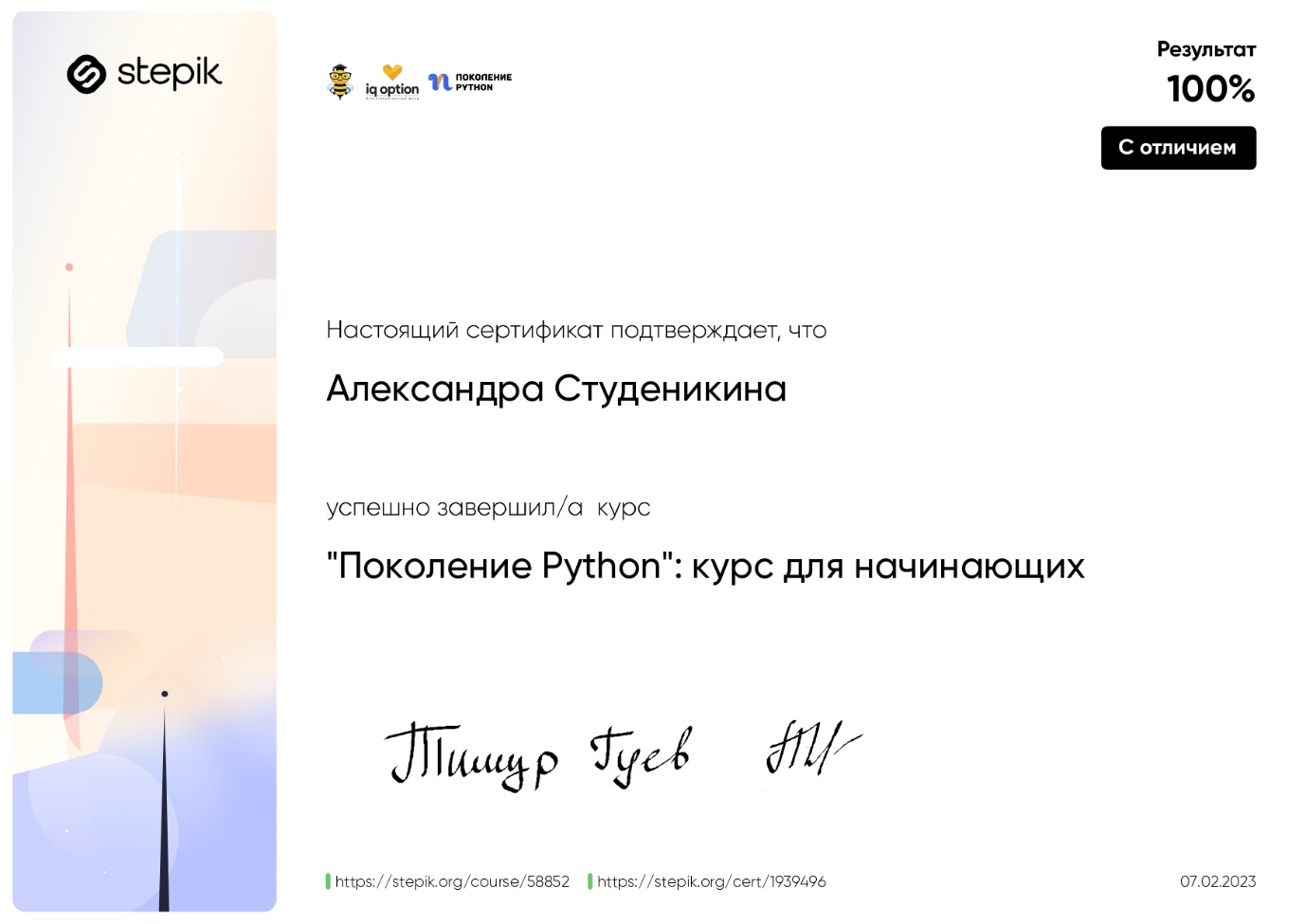 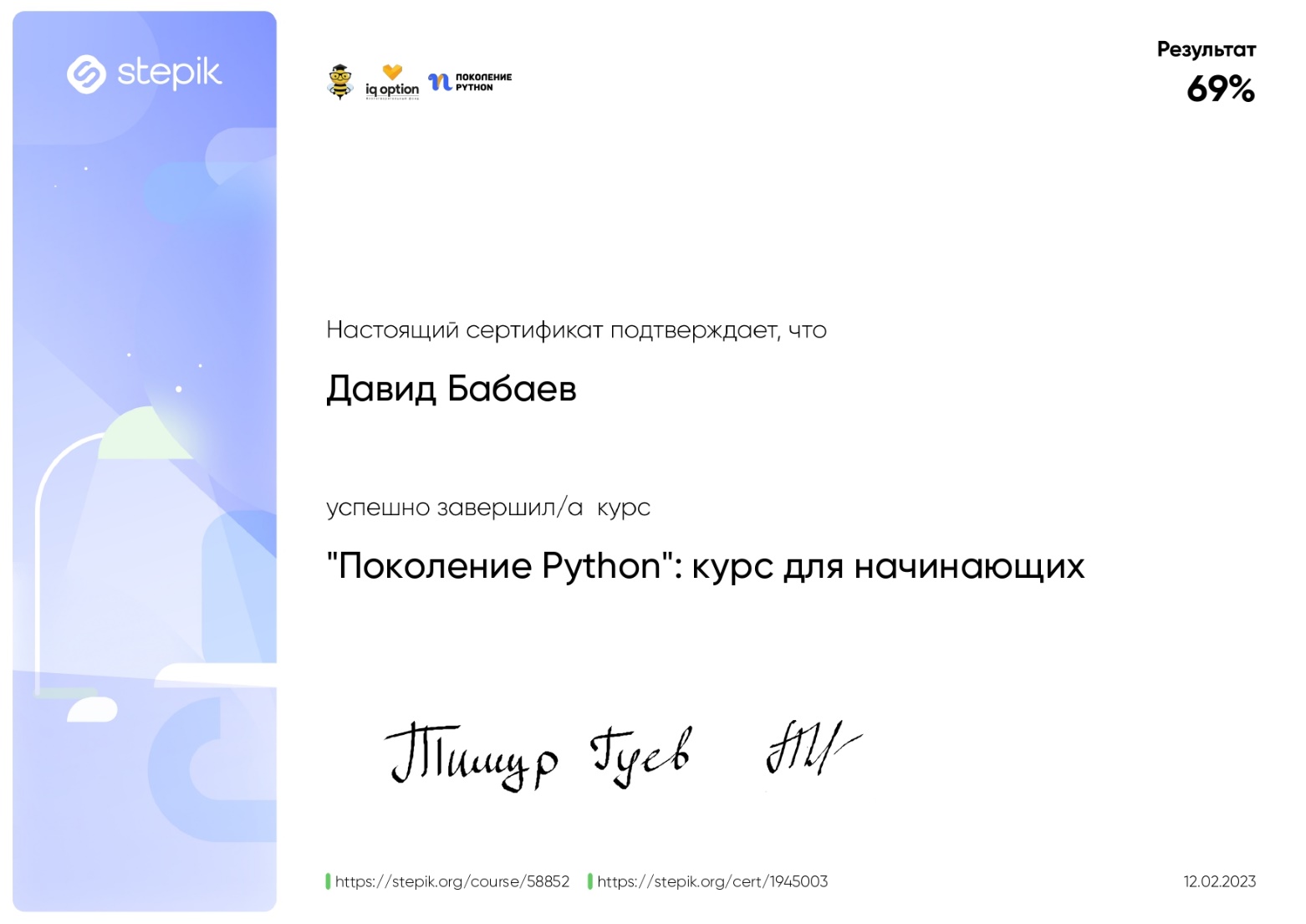 2022-2023 учебный год
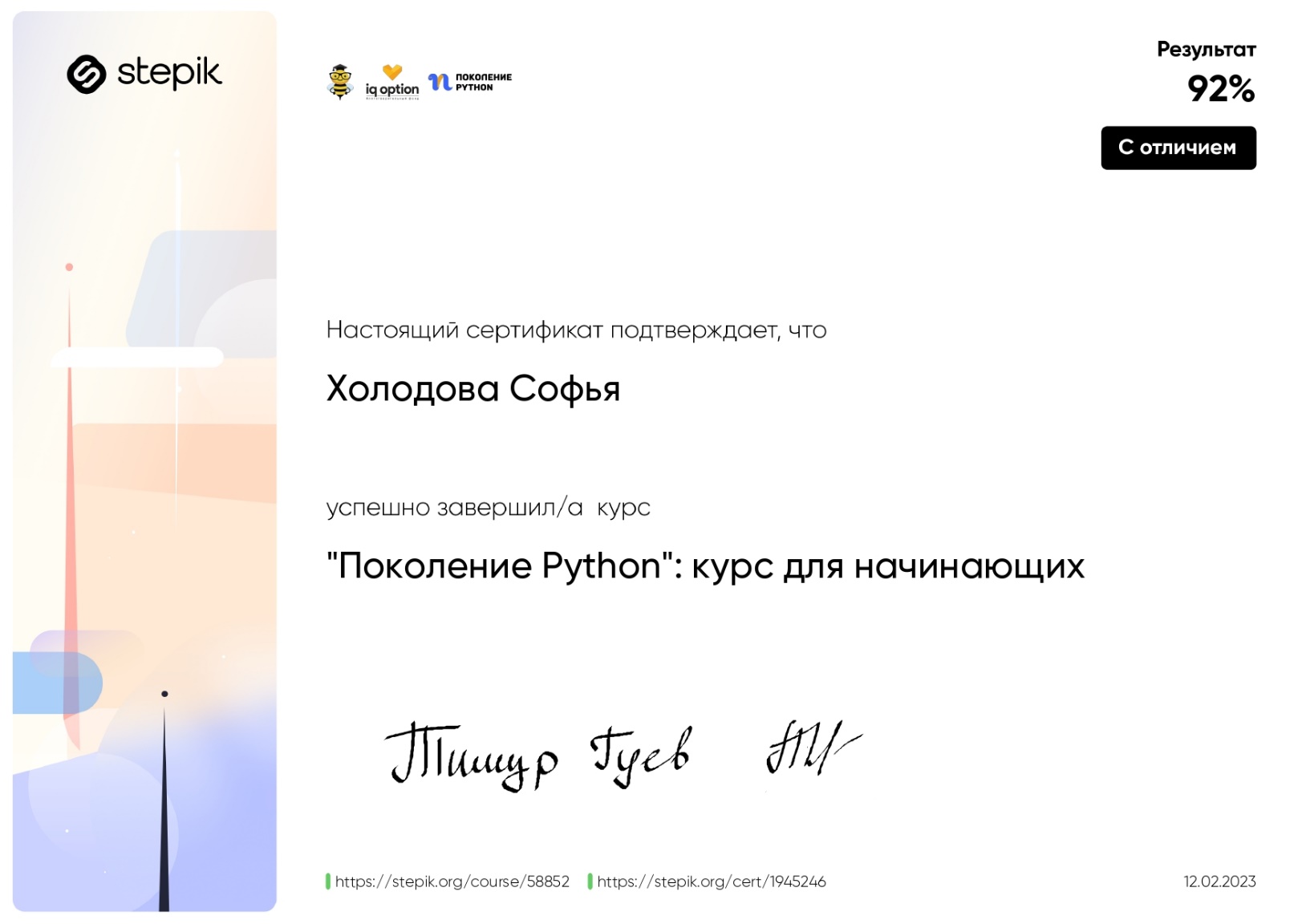 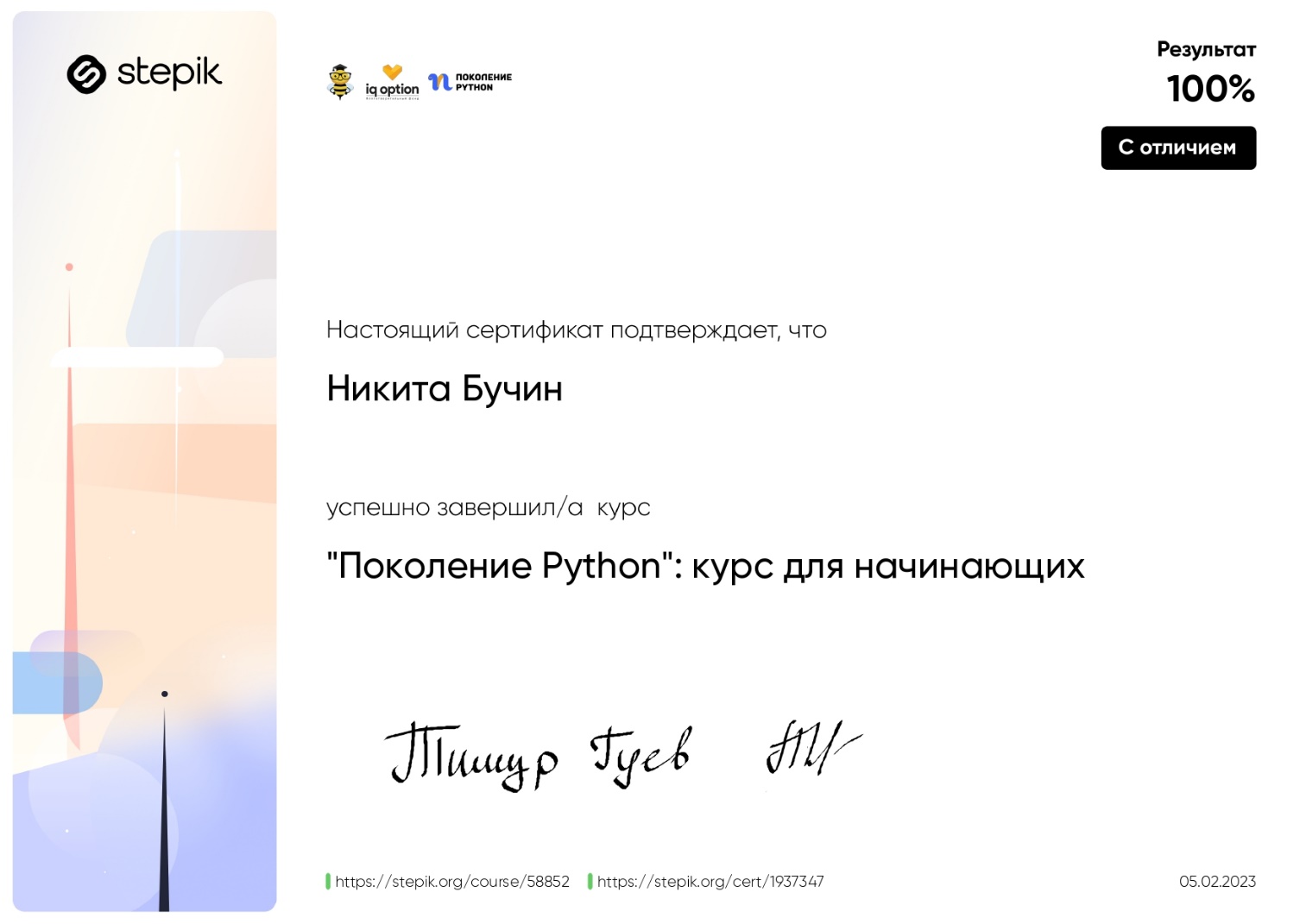 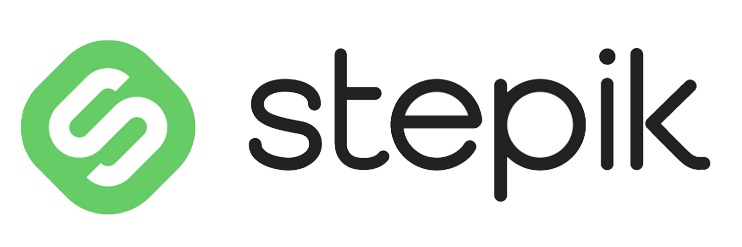 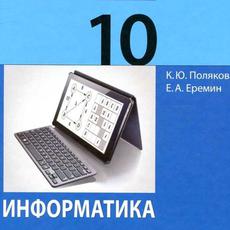 Практикум по информатике.10 класс. (углубленный уровень)
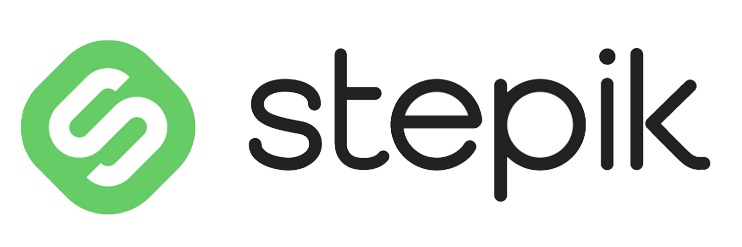 Мои классы
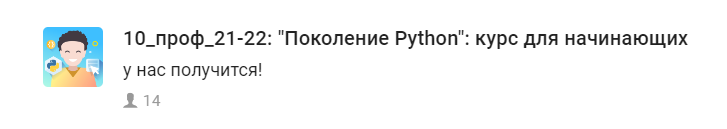 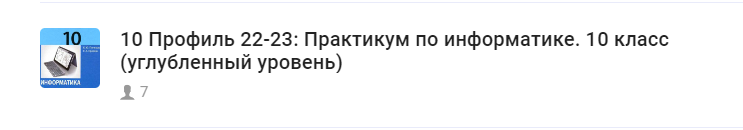 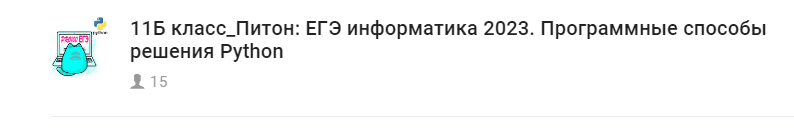 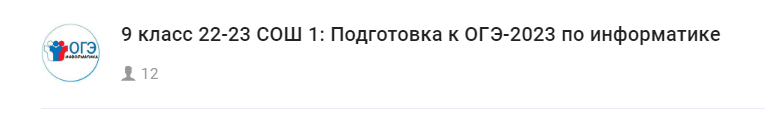 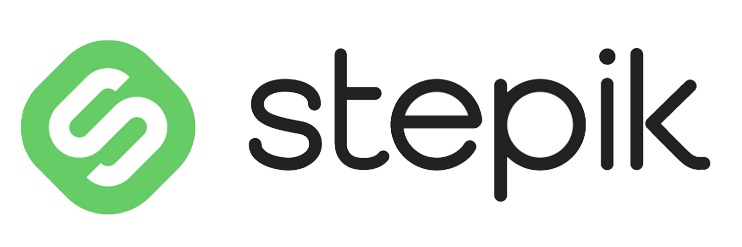 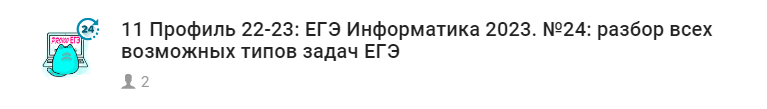 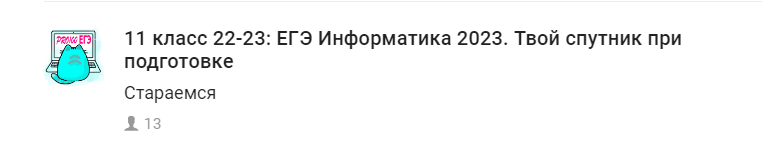 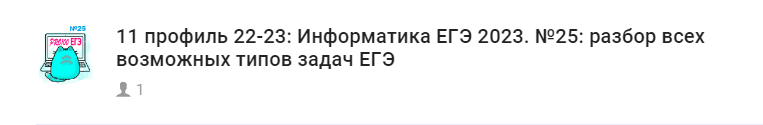 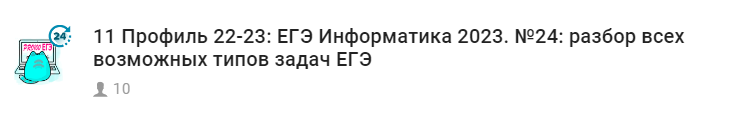 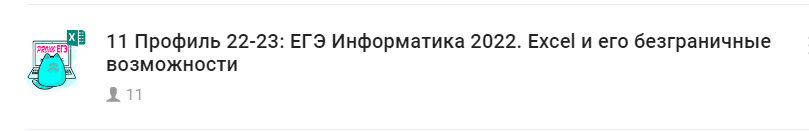 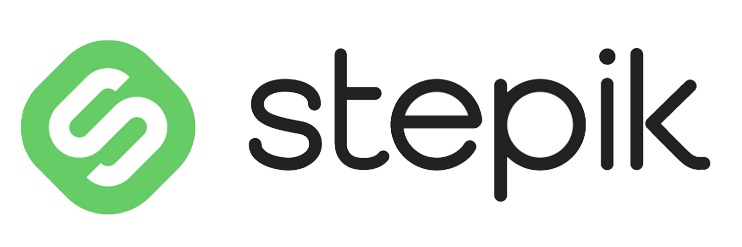 Контроль
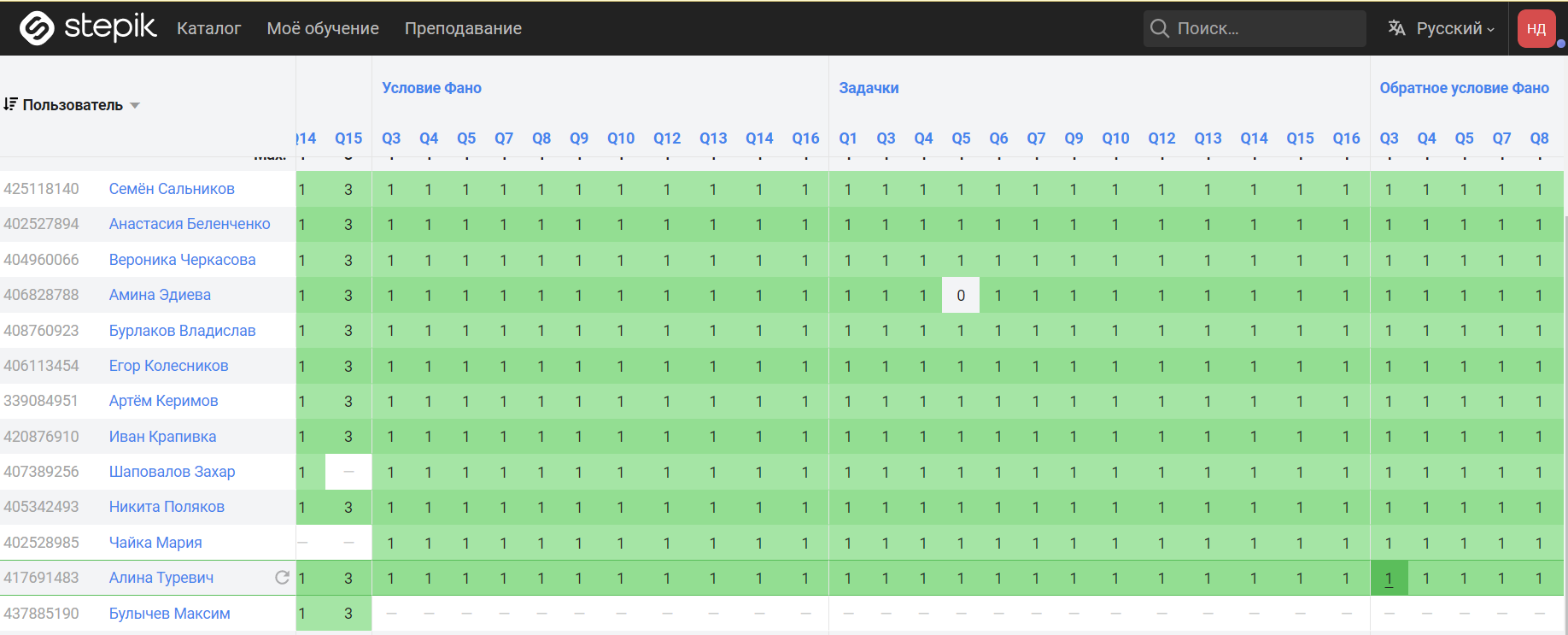 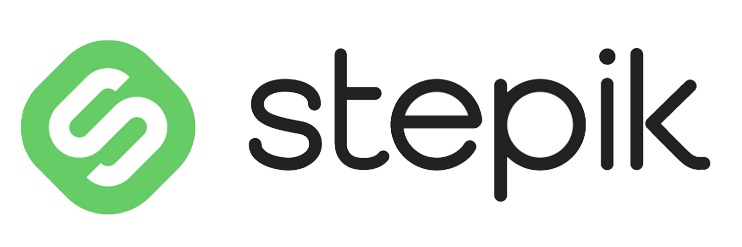 Контроль
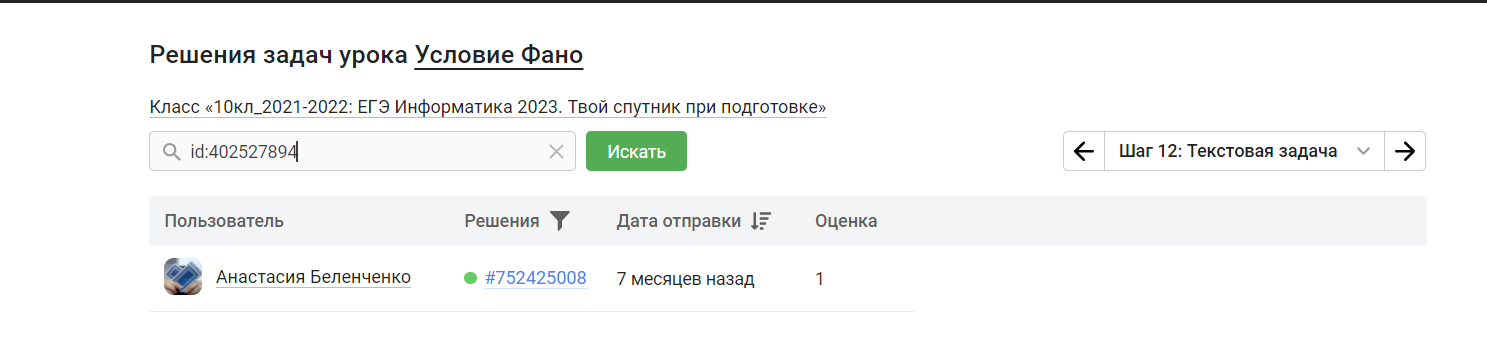 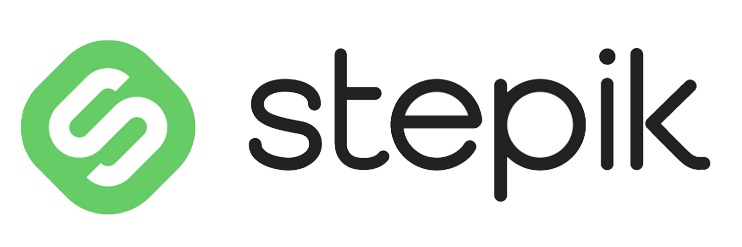 Для удобства работы учителя Благотворительный фонд развития образования “Айкью Опшн”(“Возможность Интеллекта”) предоставил презентации для проведения курса «Питон для начинающих», в которых расписана теория для каждого урока
Ссылка  на скачивание уроков
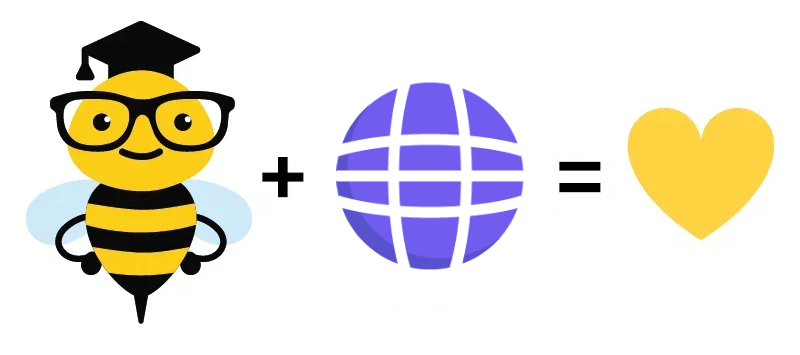 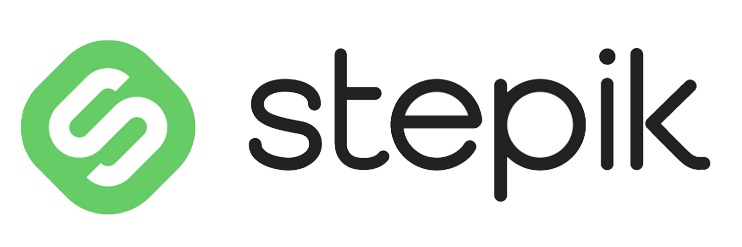 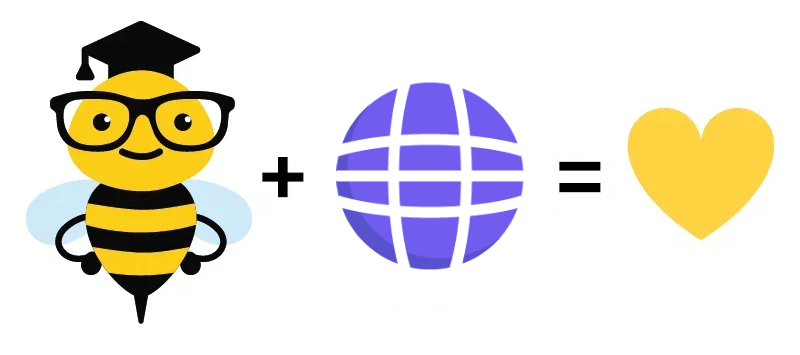 Официальный сайт "Поколение Python"
Рады объявить, что у линейки курсов "Поколение Python" появился официальный сайт!
На нашем сайте вы можете:
узнать информацию обо всех текущих и будущих курсах линейки "Поколение Python"
получить скидку на покупку новых курсов
подписаться на рассылку актуальных новостей
получить доступ к дополнительным урокам
пройти небольшое тестирование для проверки собственных знаний
задать все оставшиеся у вас вопросы
Сайт доступен по адресу: https://pygen.ru/.
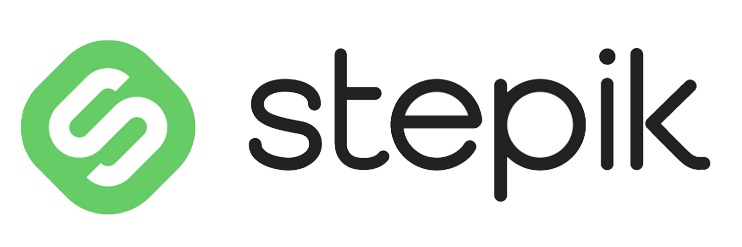 Дополнительные контакты: 
профиль "Поколение Python" на степике: https://stepik.org/org/pygen
почта техподдержки: support@pygen.ru
Официальный telegram-канал "Поколение Python"
Рады объявить, что у линейки курсов "Поколение Python" появился официальный telegram-канал!
Узнавайте первыми о новых курсах, изучайте с нами программирование и язык Python, решайте новые задачи и заряжайтесь отличным настроением! 
Прямая ссылка на канал: t.me/pygen_ru.
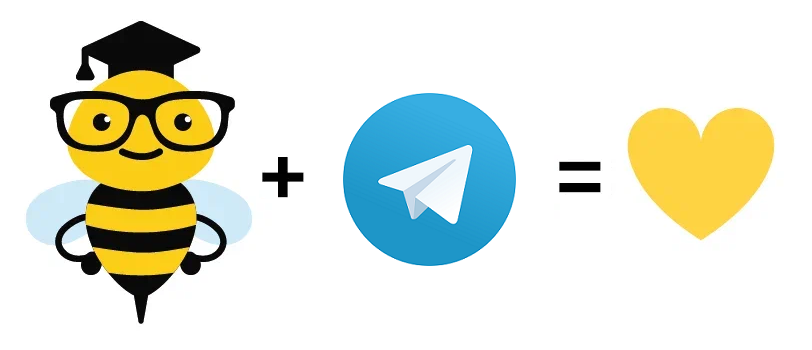 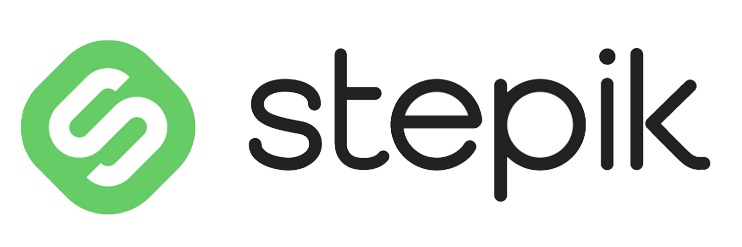 Лабужская Н.Д.
danilovna.8@mail.ru
8-918-452-00-43
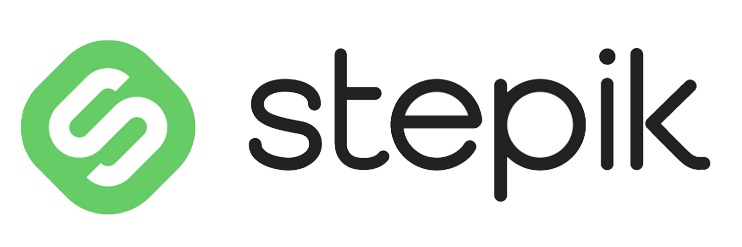 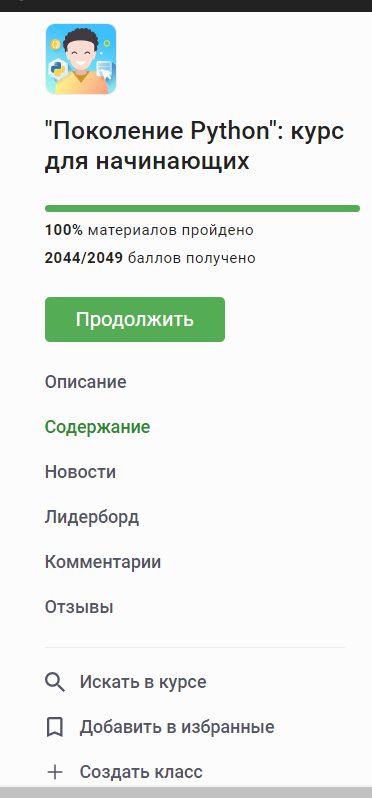 А теперь я попробую создать класс и вы выступите в роли учеников
Заходим в мое обучение. 
Открываем нужный курс
Слева в меню есть значок +Создать класс
Даете название класса
Класс готов.
Затем ссылку отправляете удобным вам способом обучающимся
Класс готов! Можно работать
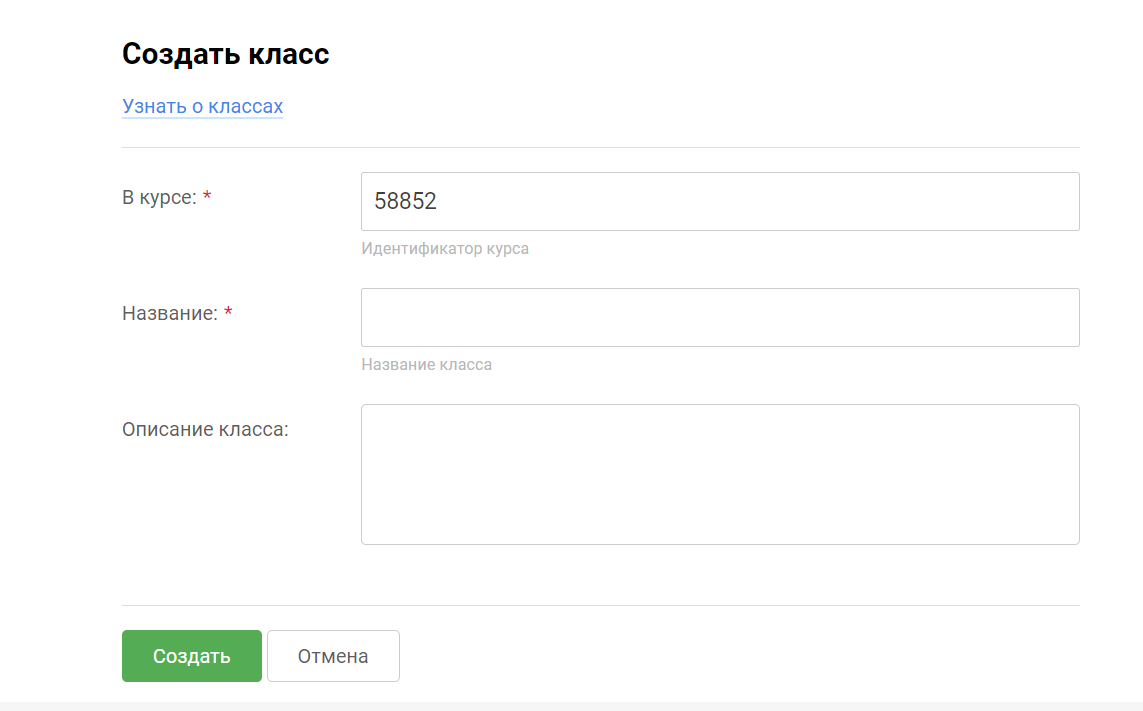 Спасибо за внимание!